Numerical study of real-time chiral plasma instability
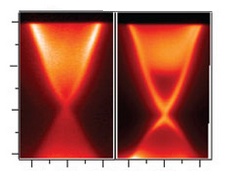 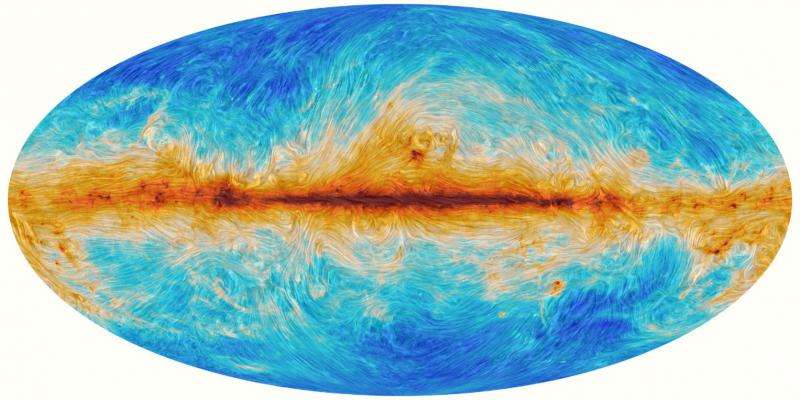 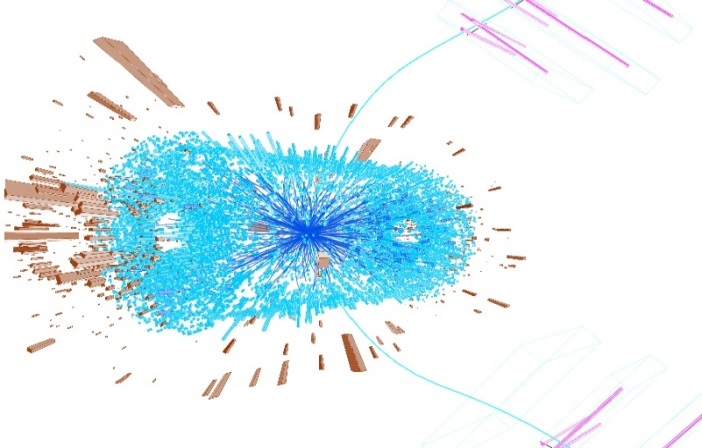 Pavel Buividovich
(Regensburg)
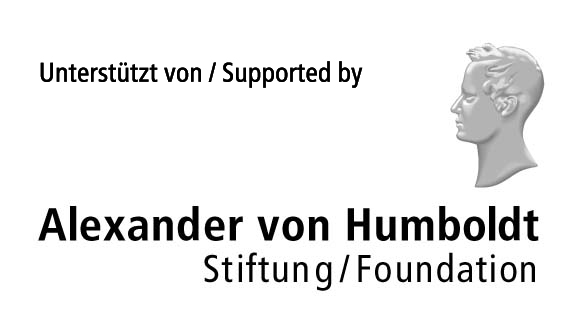 Anomalous Maxwell equations
Maxwell equations + ohmic conductivity + CME
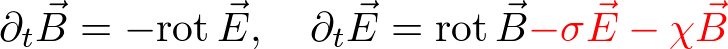 Chiral
magnetic
conductivity
Ohmic
conductivity
Assumption:
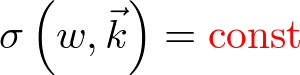 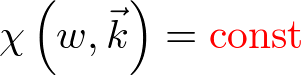 Plane wave solution
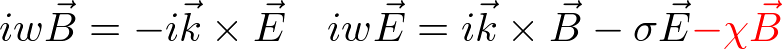 Chiral plasma instability
Dispersion relation



At k <  = μA/(2 π2): Im(w) < 0
Unstable solutions!!!
Cf. [Hirono, Kharzeev, Yin 1509.07790]

Real-valued solution:
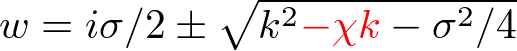 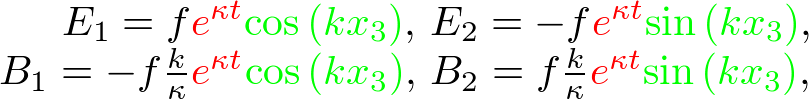 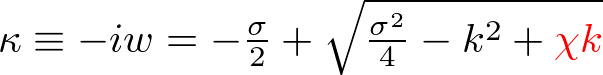 Helical structure
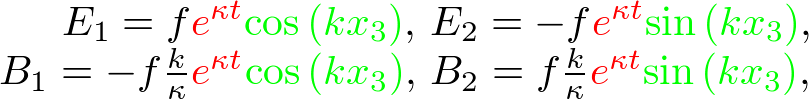 Helical structure of unstable solutions
Helicity only in space – no running waves
E || B - ``topological’’ density

Note: E || B not possible for oscillating ``running wave’’ solutions, where E•B=0

What can stop the instability?
What can stop the instability?
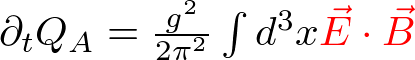 For our unstable solution with μA>0:
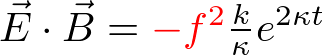 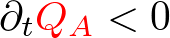 Instability depletes QA
μA and chi decrease, instability stops

Energy conservation:


Keeping constant μA requires work!!!
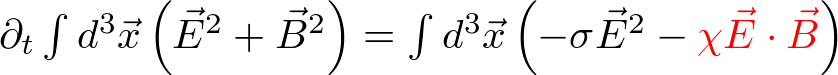 Chiral instability and Inverse cascade
Energy of large-wavelength modes grows 
… at the expense of short-wavelength modes!

Generation of cosmological magnetic fields [Boyarsky, Froehlich, Ruchayskiy, 1109.3350]
Circularly polarized, anisotropic soft photons in heavy-ion collisions [Hirono, Kharzeev,Yin 1509.07790][Torres-Rincon,Manuel,1501.07608]
Spontaneous magnetization of topological insulators [Ooguri,Oshikawa,1112.1414] 
THz circular EM waves from Dirac/Weyl semimetals [Hirono, Kharzeev, Yin 1509.07790]
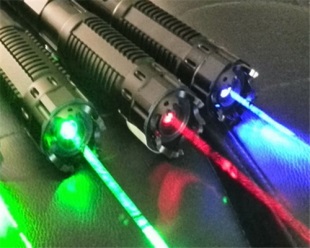 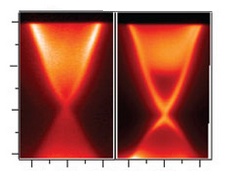 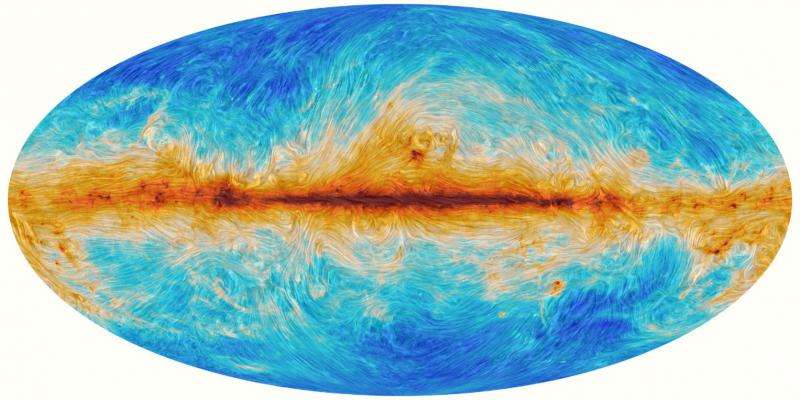 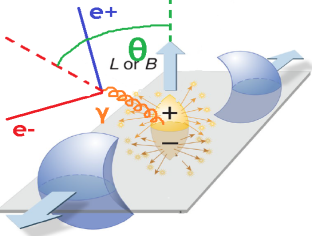 Real-time dynamics of chiral plasma
Approaches used so far:
Anomalous Maxwell equations
Hydrodynamics (long-wavelength)
Holography (unknown real-world system)
Chiral kinetic theory (linear response, relaxation time, long-wavelength…)

What else can be important:
Nontrivial dispersion of conductivities
Developing (axial) charge inhomogeneities
Nonlinear responses
Let’s try to do numerics!!!
Real-time simulations:classical statistical field theory approach[Son’93, Aarts&Smit’99, J. Berges&Co]
Full real-time quantum dynamics of fermions
Classical dynamics of electromagnetic fields
Backreaction from fermions onto EM fields
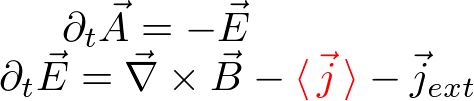 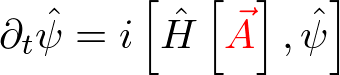 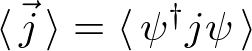 Vol X Vol matrices,
Bottleneck for numerics!
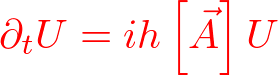 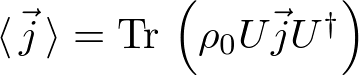 Algorithmic implementation
[ArXiv:1509.02076, with M. Ulybyshev]
Wilson-Dirac fermions with zero bare mass Fermi velocity still ~1 (vF << 1 in progress)
Dynamics of fermions is exact, full mode summation (no stochastic estimators)
Technically: ~ 10 Gb / (200x40x40 lattice), MPI
External magnetic field from external source (rather than initial conditions )
Anomaly reproduced up to ~5% error
Energy conservation up to ~2-5%
No initial quantum fluctuations in EM fields
     (to avoid UV catastrophe)
Chirality pumping, E || B
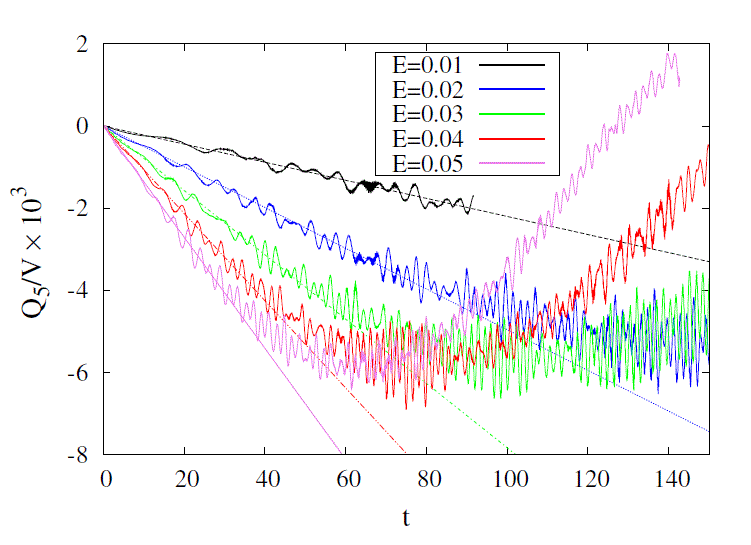 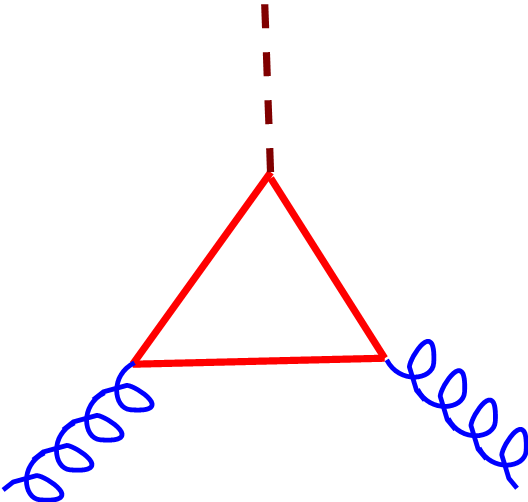 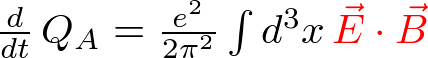 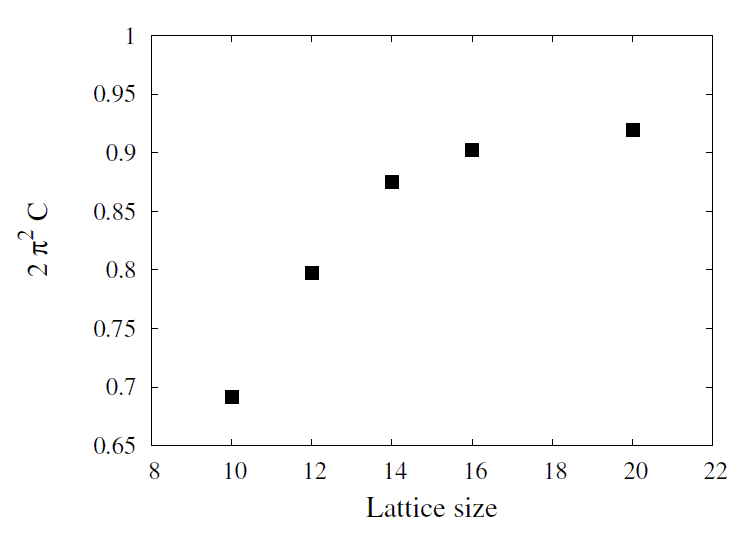 Still quite large 
finite-volume effects
in the anomaly coeff.
~ 10%
Late-time: QA ~ Sin[E t/2]
Chirality pumping: effect of backreaction
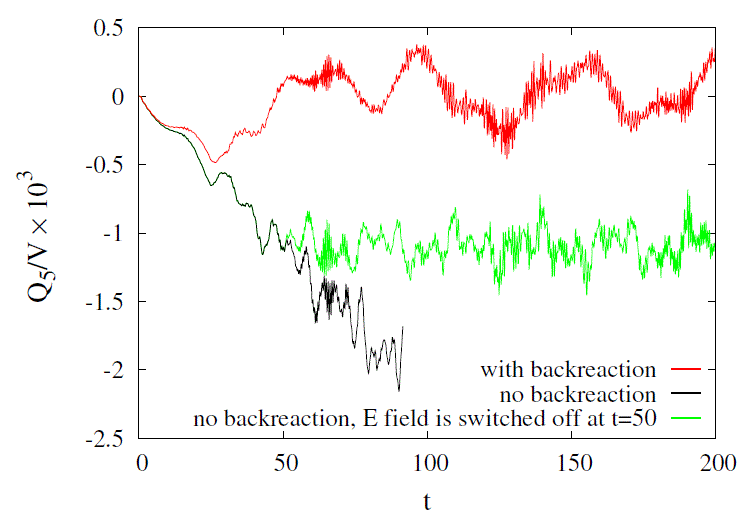 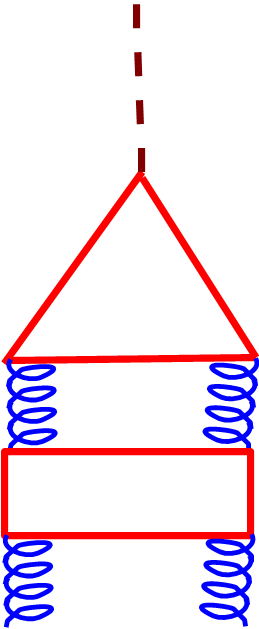 Chirality pumping: effect of backreaction
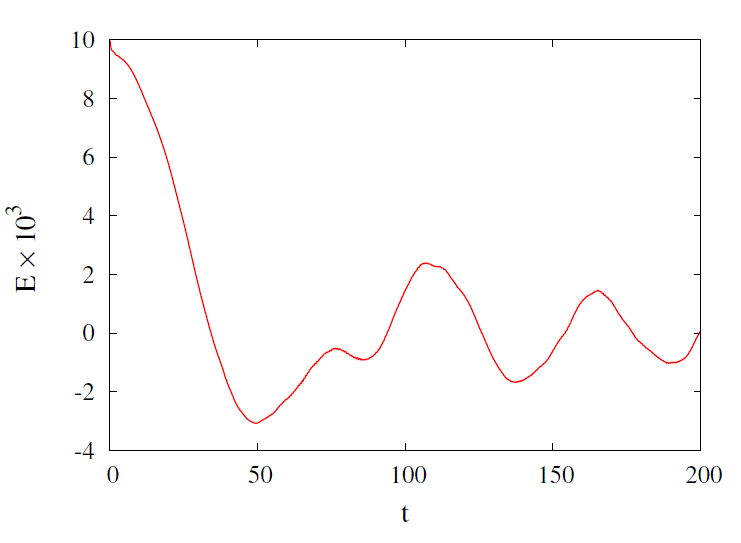 Screening of electric field by produced fermions
Chirality decay: options for initial chiral imbalance
Excited state with 
chiral imbalance
Chiral chemical potential
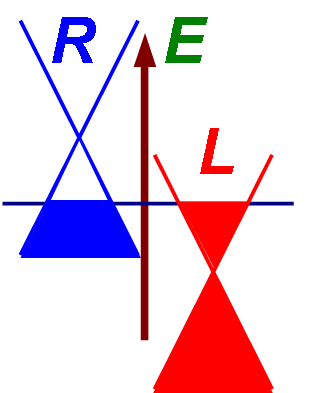 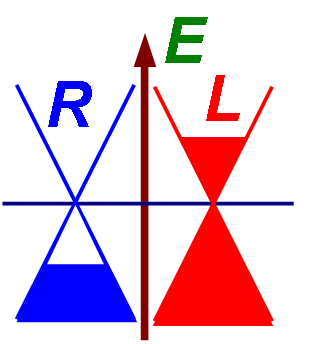 Hamiltonian is 
CP-symmetric,
State is not!!!
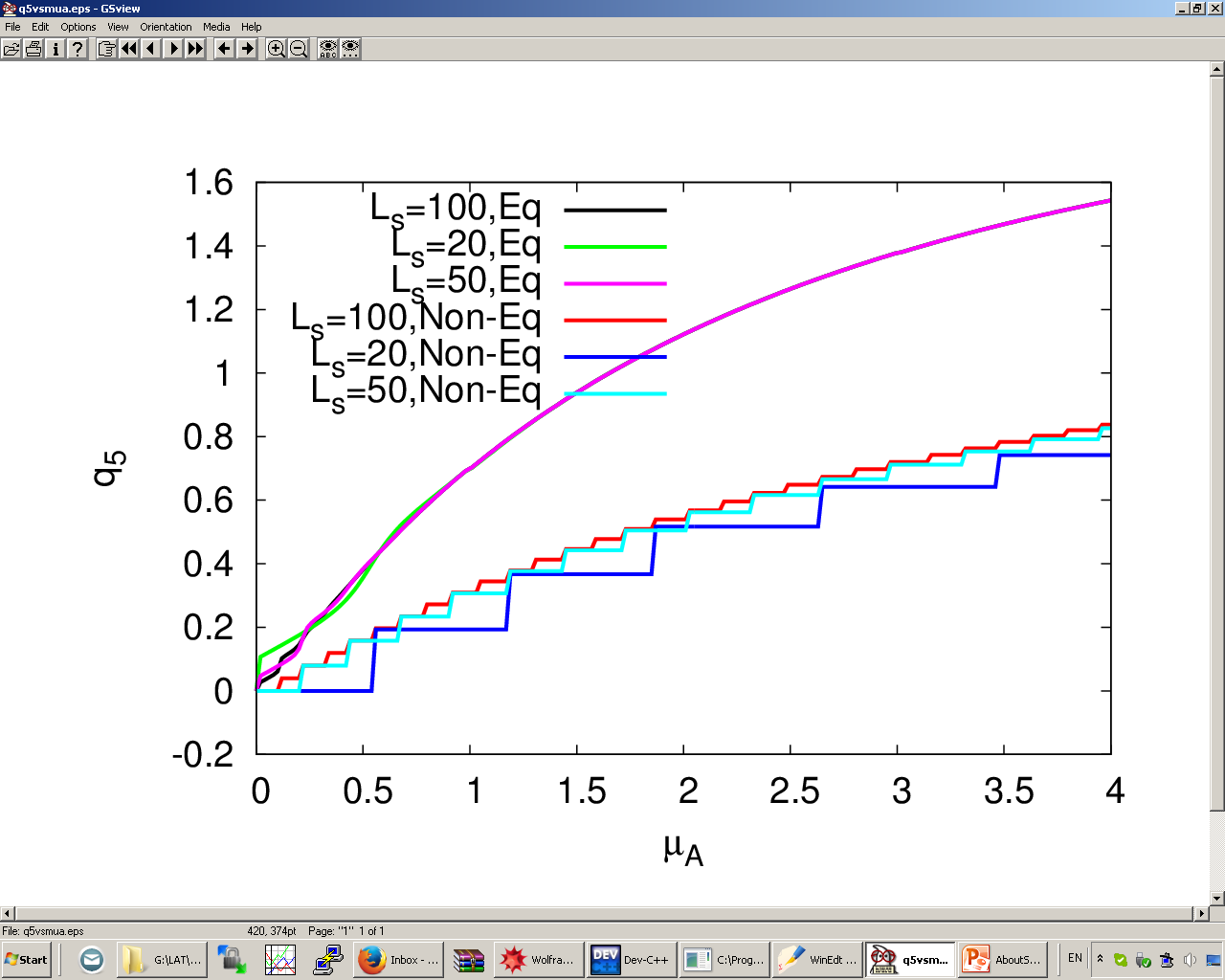 Equilibrium
Ground state
Equilibrium vs non-equilibrium CME
Our first try: equilibrium state… No instability!
Bulk CME current?
Conserved vector currents 
[Rubakov’10]
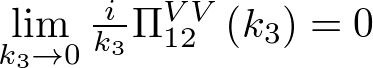 Chiral Fermi 
surface singularity
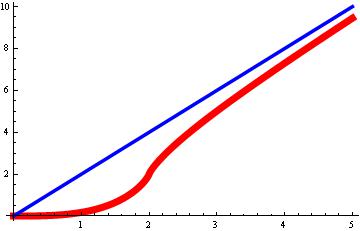 Asymptotic behavior
related to anomaly
[PB 1312.1843]
Also Bloch theorem …
Equilibrium vs non-equilibrium CME
Static CME conductivity with overlap fermions
(Linear response approximation)
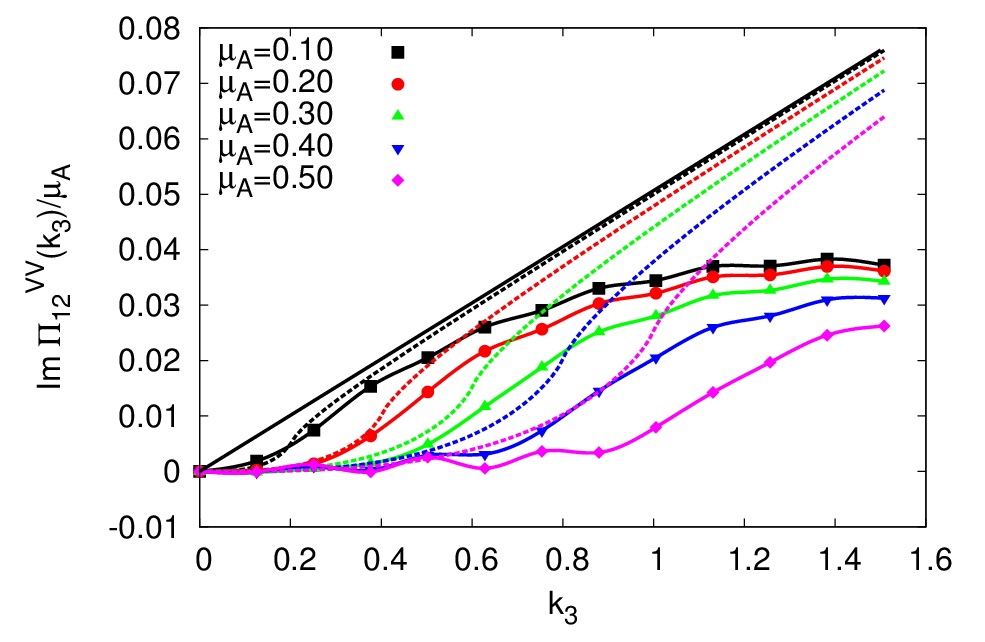 Equilibrium vs non-equilibrium CME
Static CME conductivity with overlap fermions
(Constant magnetic field, LLL dominated)
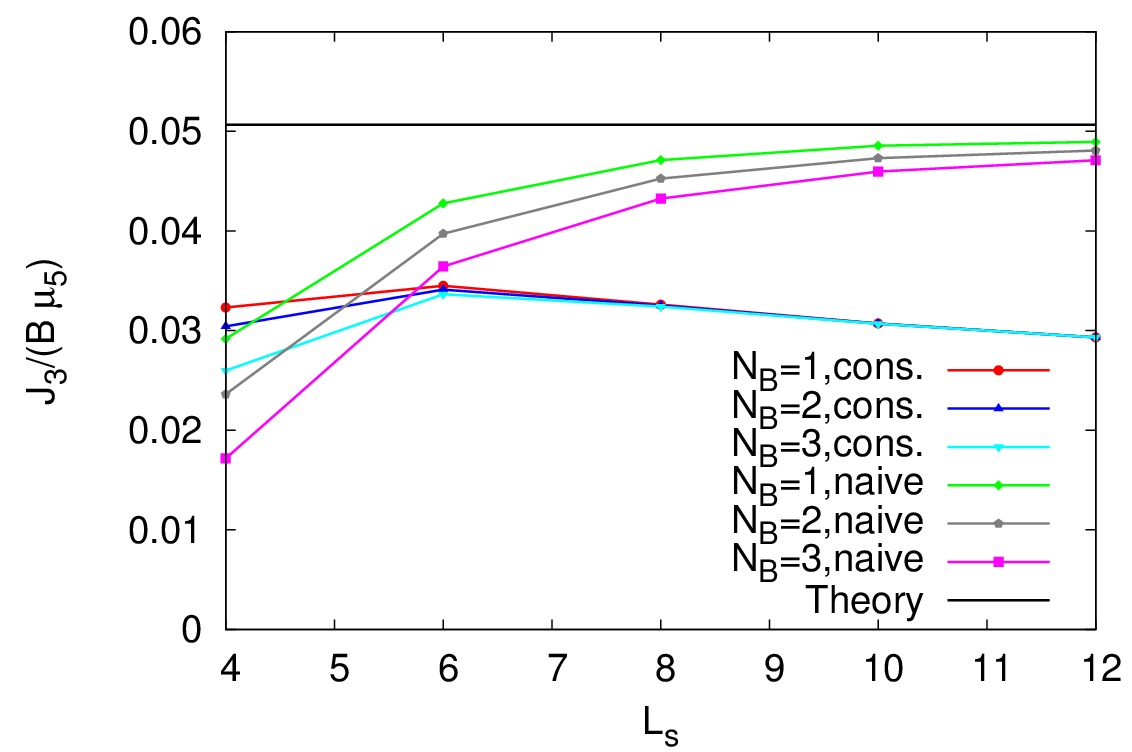 Dimensional reduction: 2D axial anomaly
Polarization tensor in 2D:
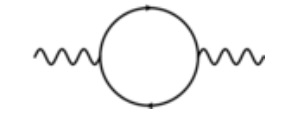 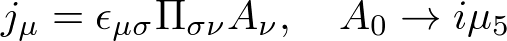 Proper regularization (vector current conserved):
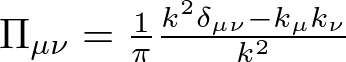 [Chen,hep-th/9902199]
Final answer:
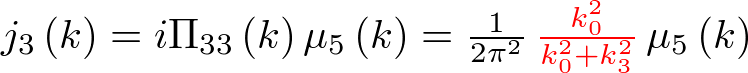 Value at k0=0, k3=0: NOT DEFINED 
    (without IR regulator)
First k3 → 0, then k0 → 0
Otherwise zero
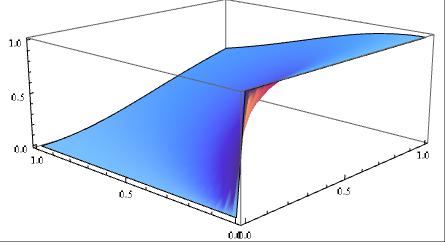 Decay of axial charge and inverse cascade[PB, Ulybyshev 1509.02076]
Excited initial 
state with 
chiral imbalance
μA < 1 on the lattice 
To reach k < μA/(2 π2):
200x20x20 lattices
Translational invariance in 2 out of 3 dimensions

To detect instability and inverse cascade:

 Initially n modes of EM fields with equal energies and random linear polarizations
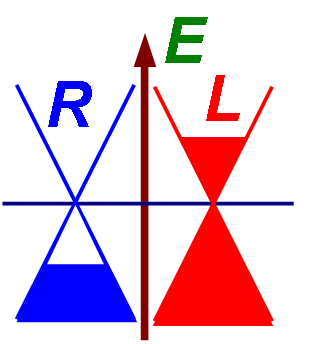 Hamiltonian is 
CP-symmetric,
State is not!!!
[No momentum separation]
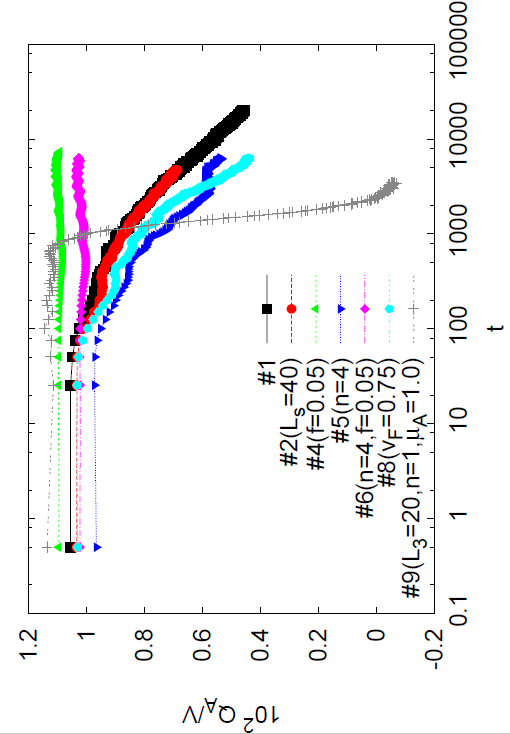 Axial charge decay
200 x 20 x 20 lattice, μA= 0.75
Note the amplitude dependence
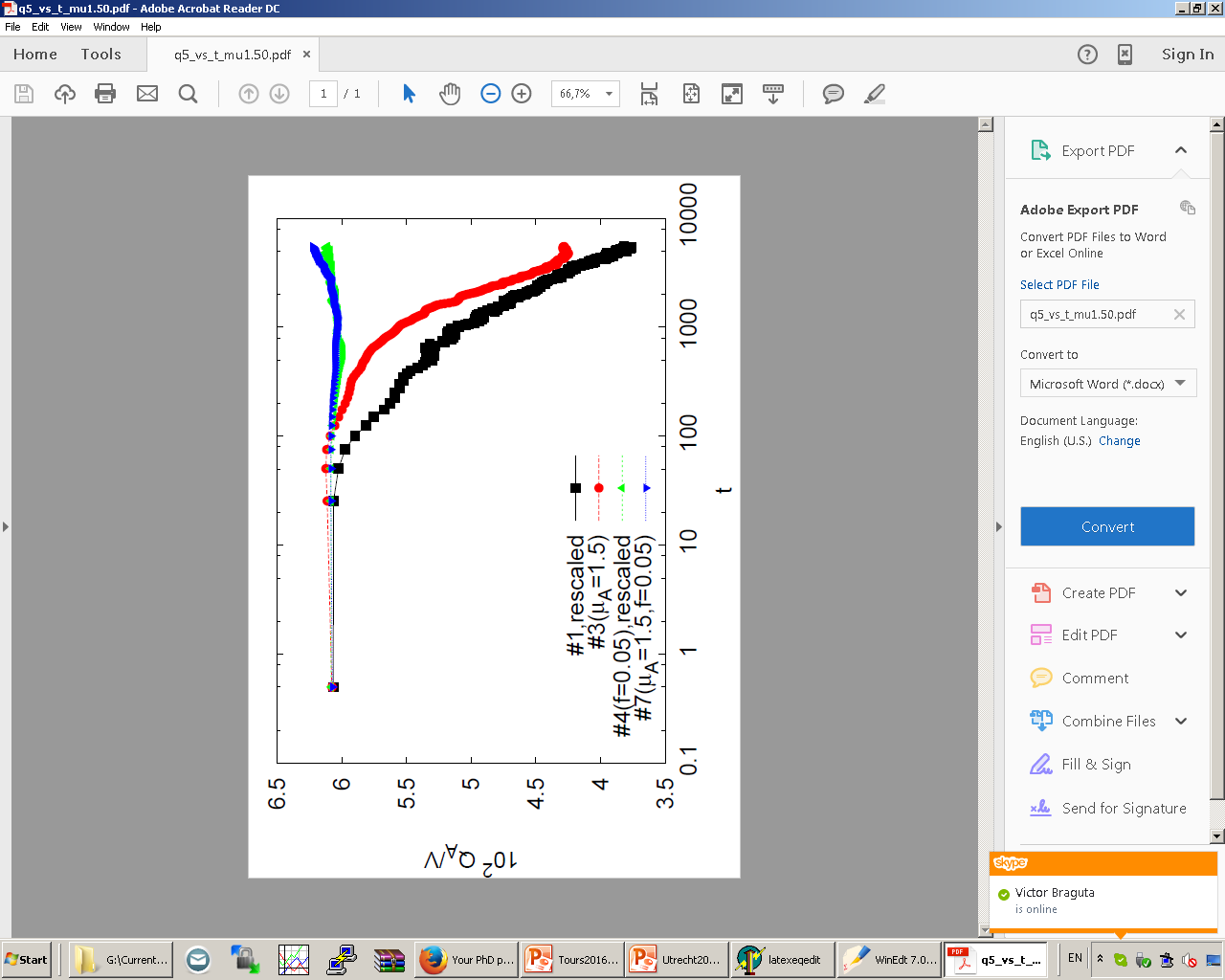 Axial charge decay
200 x 20 x 20 lattice, μA= 1.5
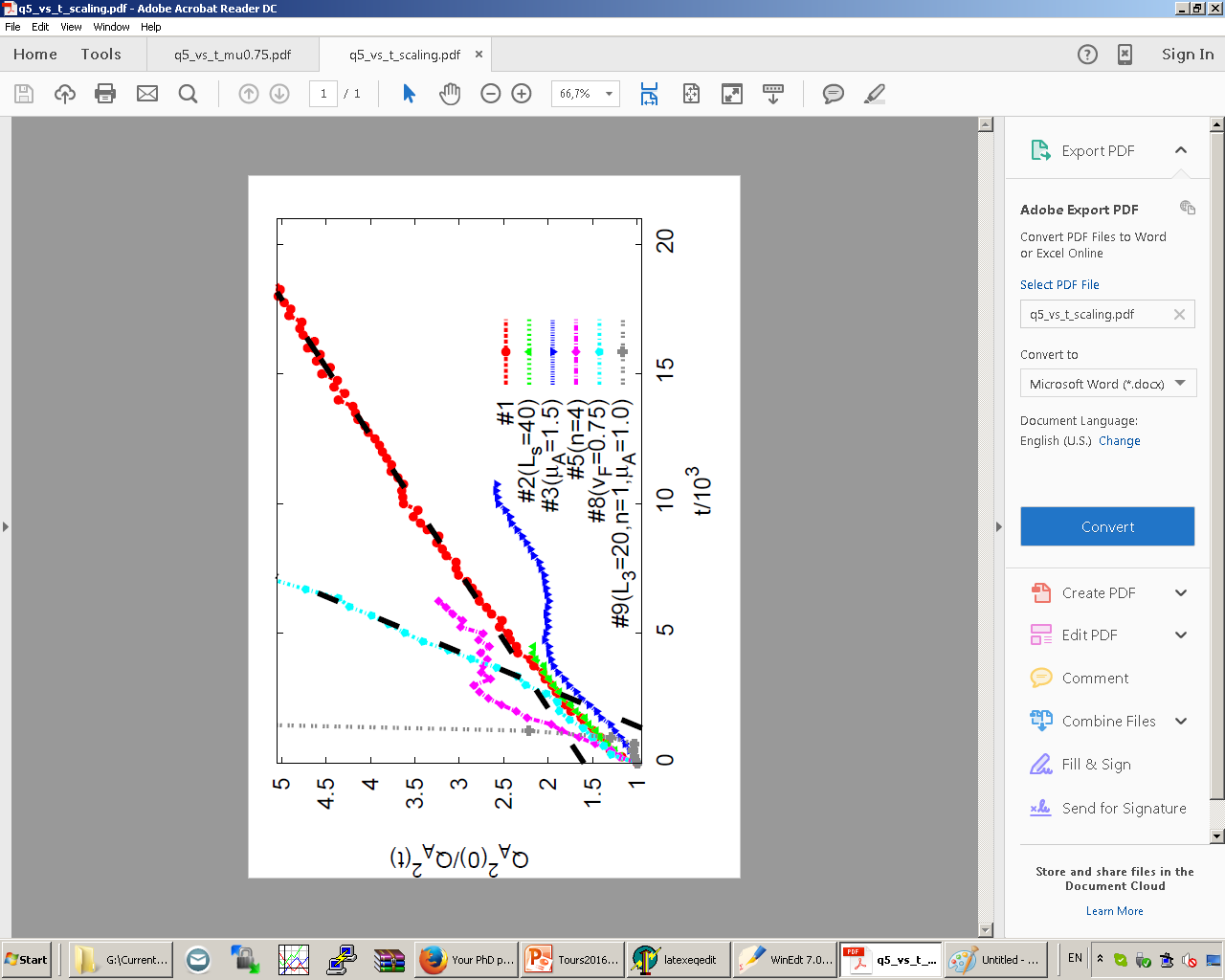 Universal late-time scaling
QA ~ t-1/2
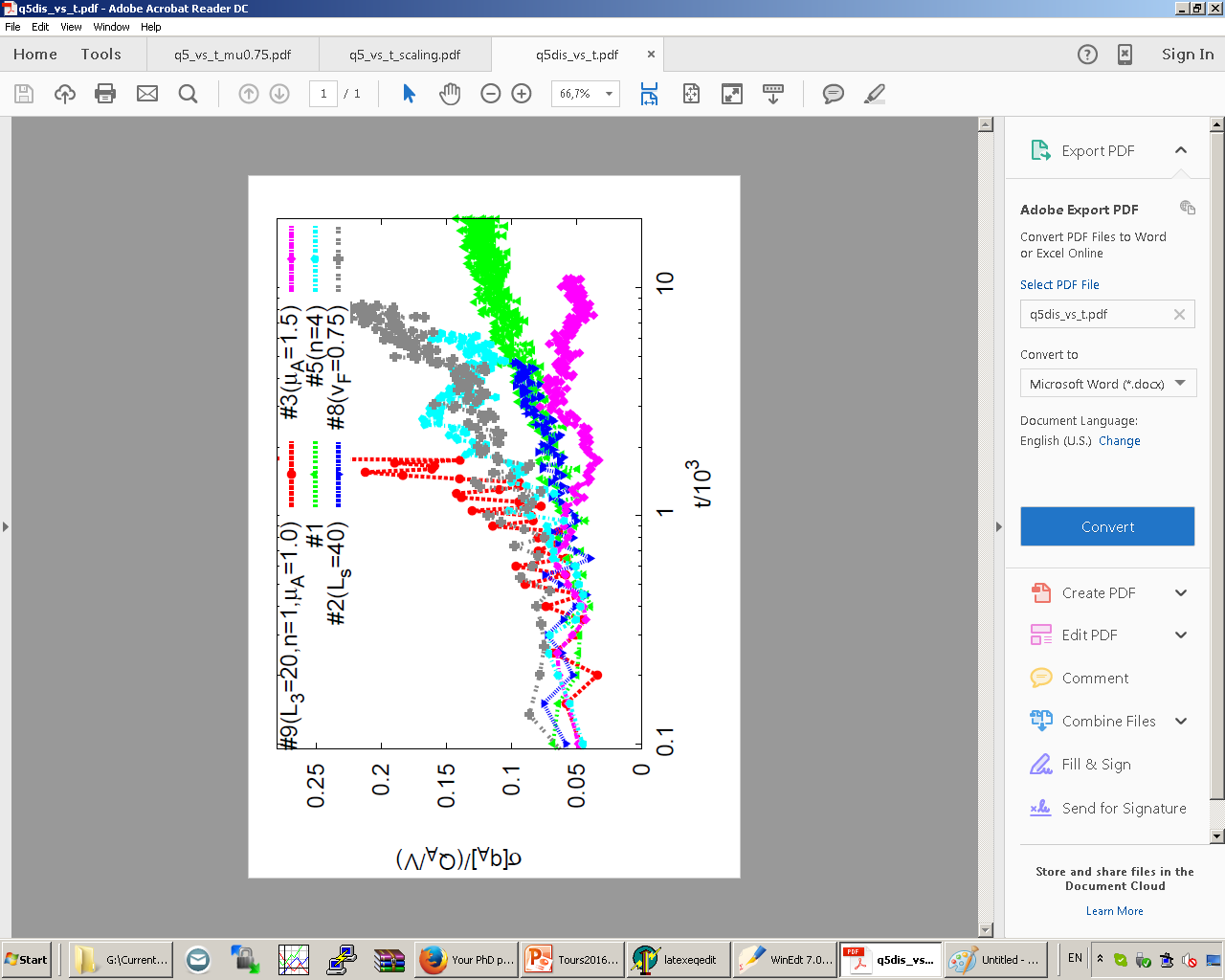 Is axial charge homogeneous?
… yes, deviations only ~ 20% at late times
Power spectrum and inverse cascade
Fourier transform 
the fields
Basis of helical 
components
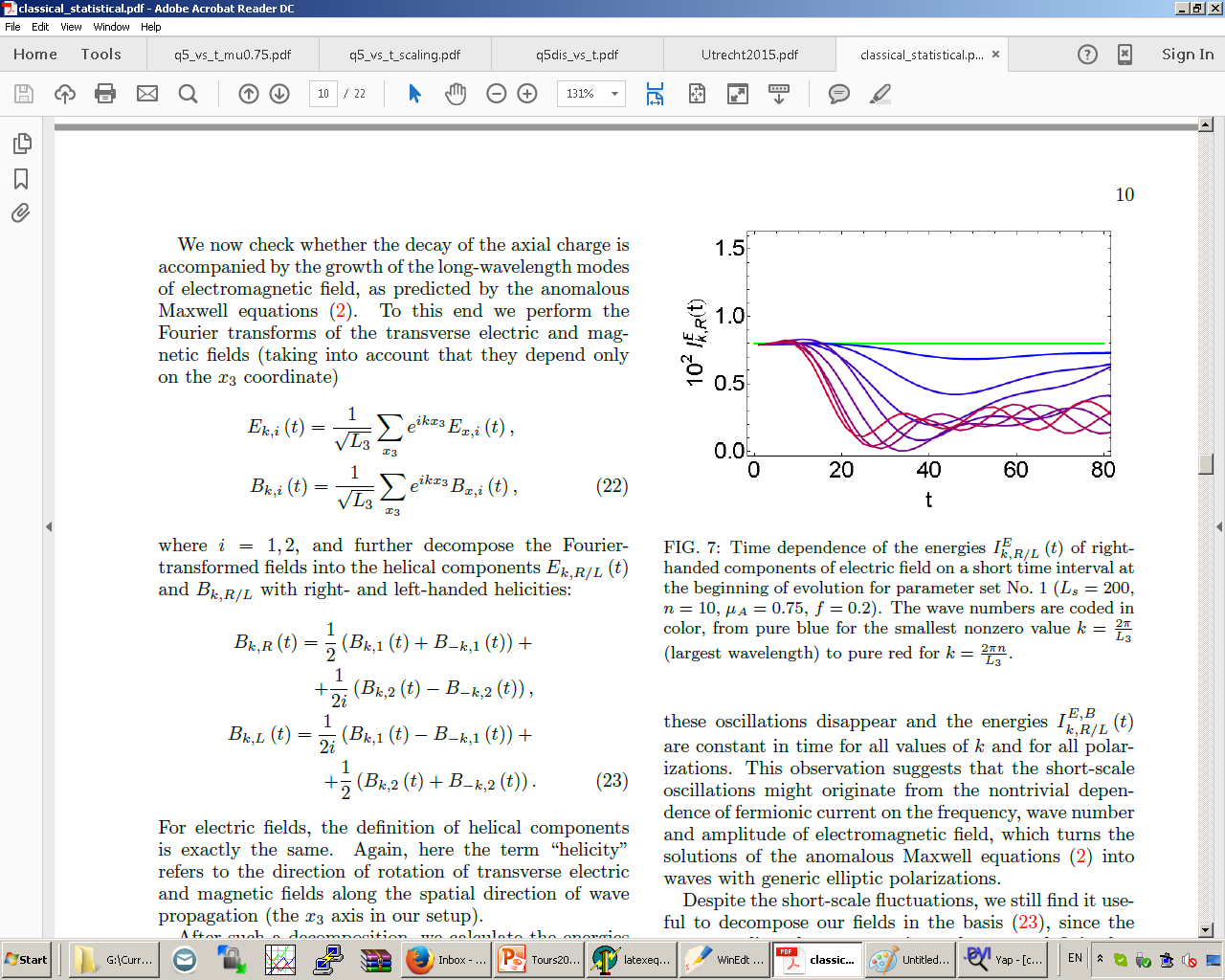 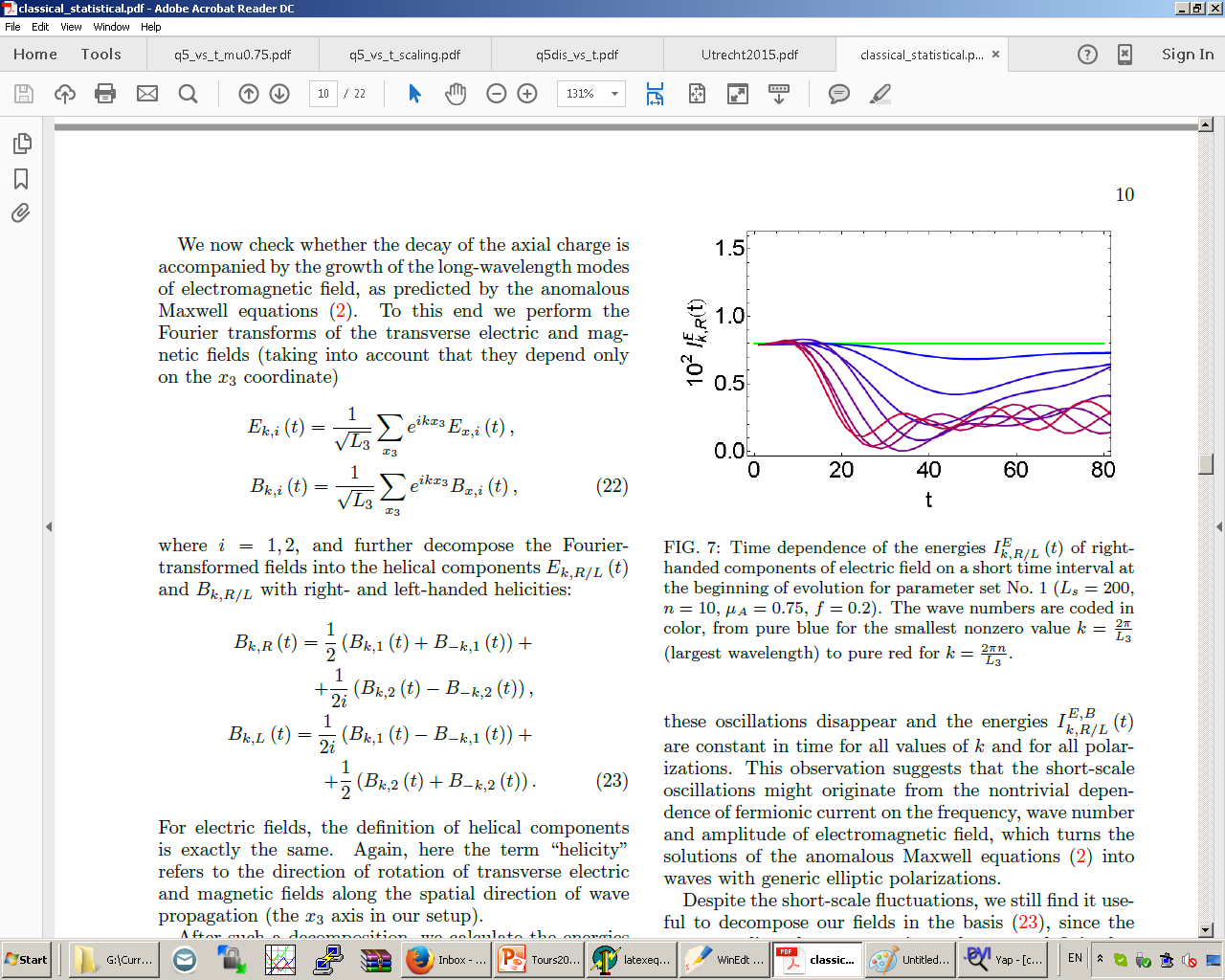 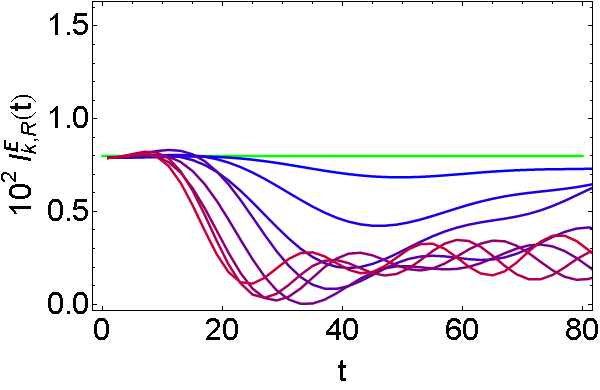 Smearing the
short-scale fluctuations
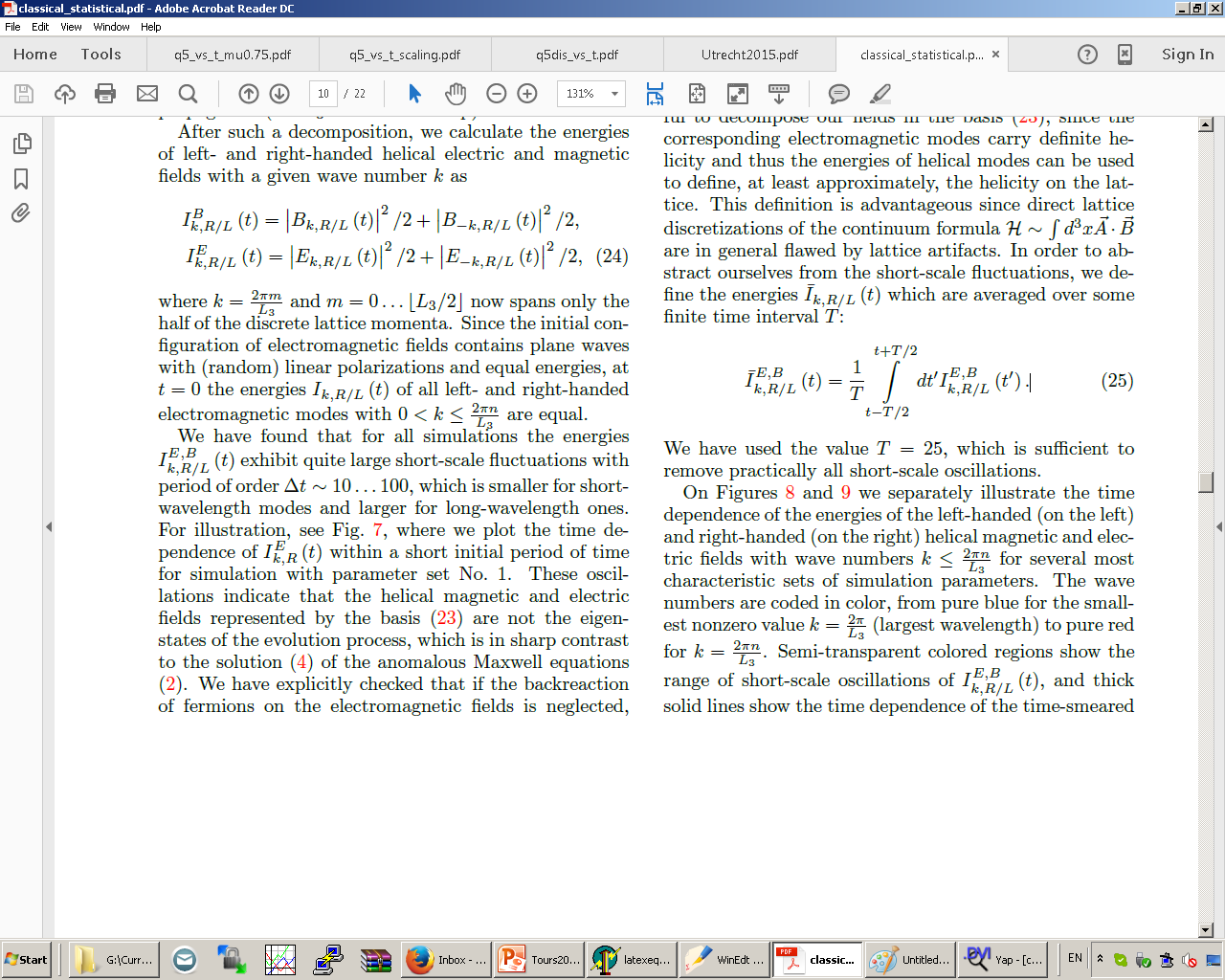 Power spectrum and inverse cascade
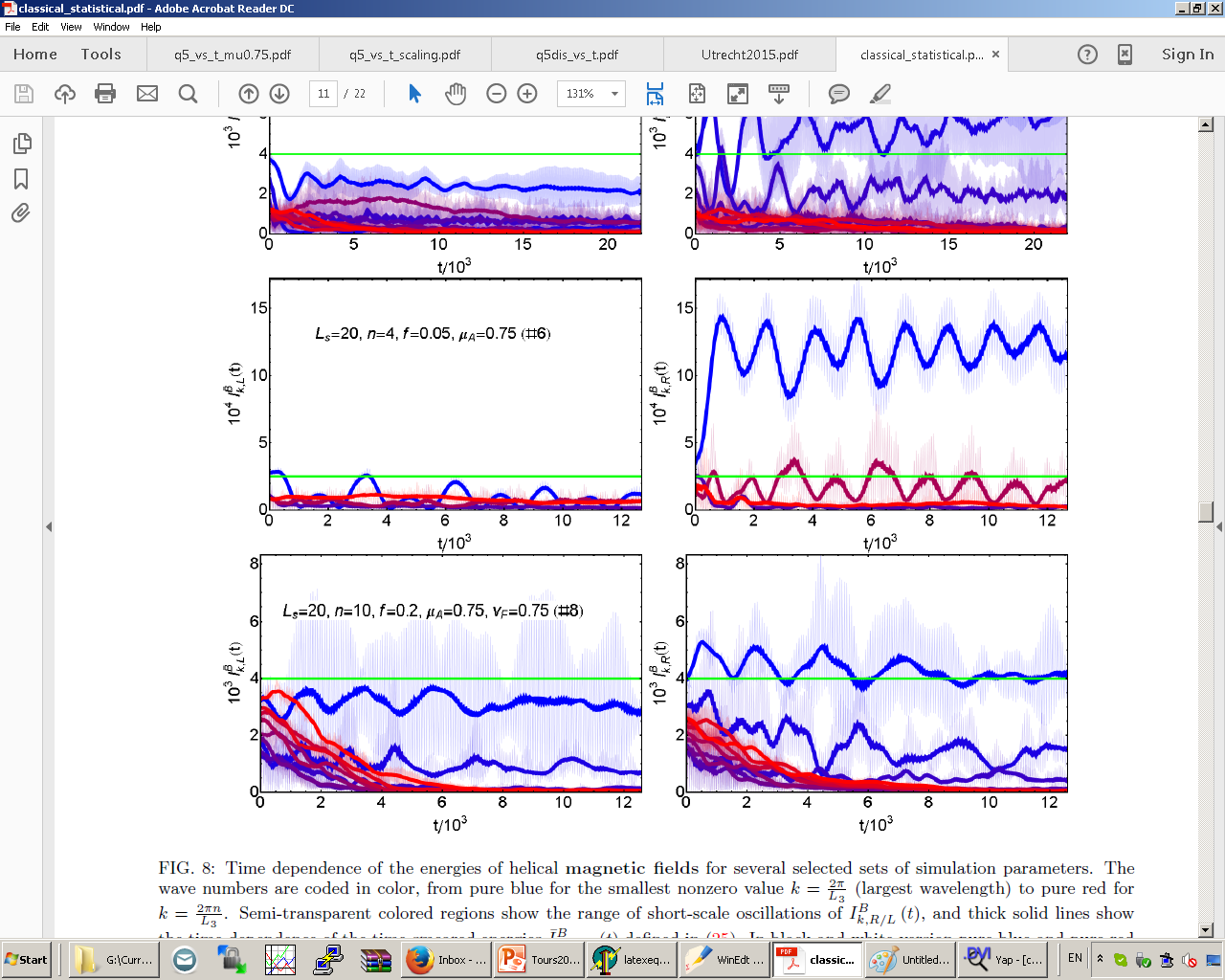 (L) Magnetic (R)
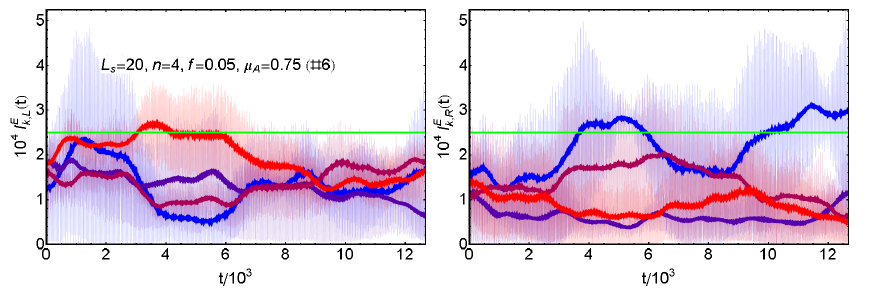 Electric
Small amplitude, QA ~ const
Power spectrum and inverse cascade
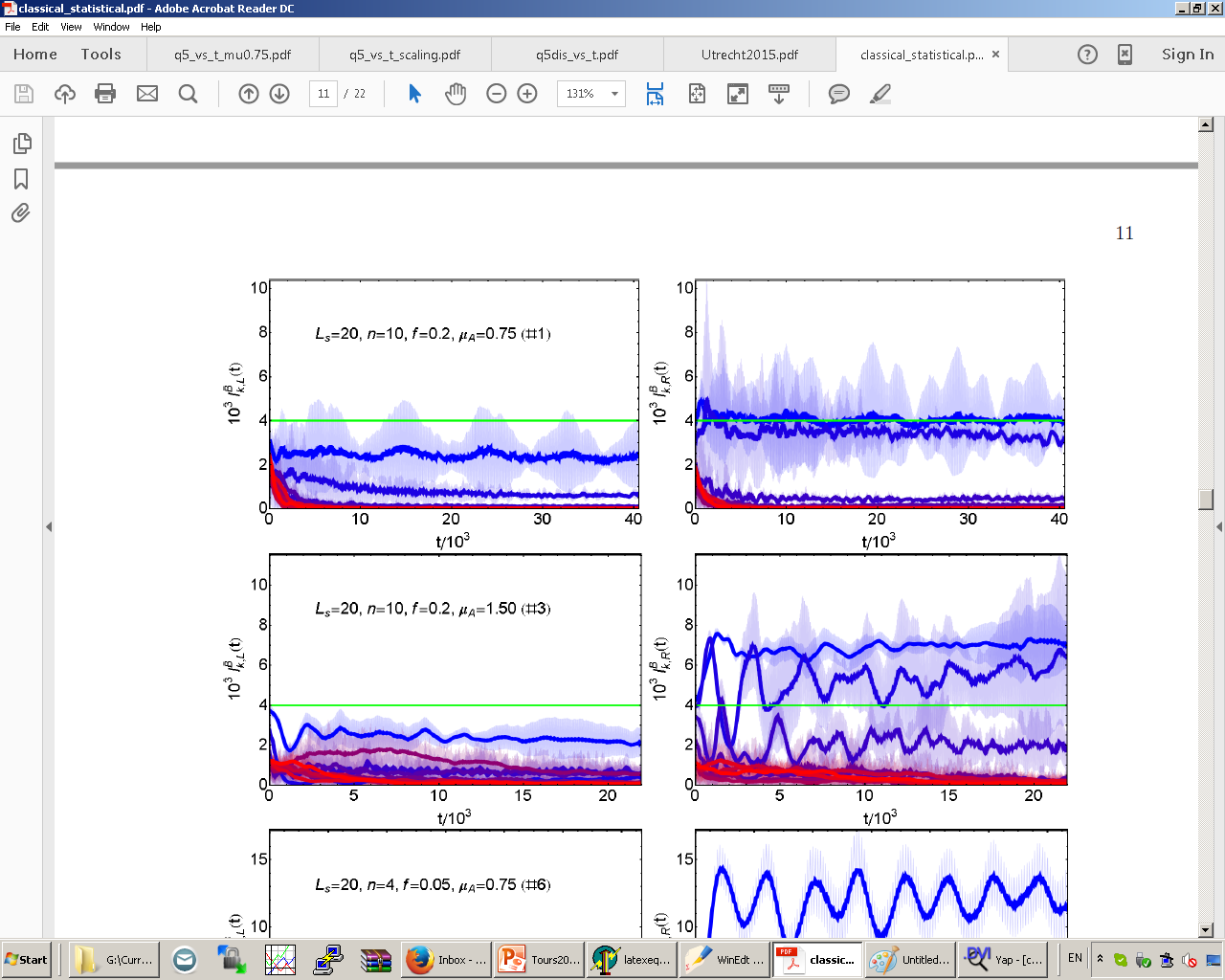 (L) Magnetic (R)
Electric
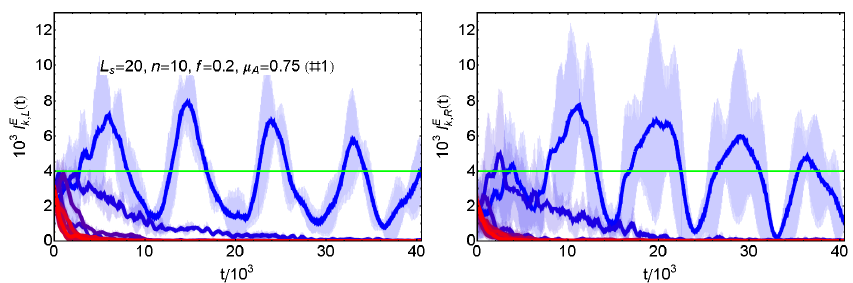 Large amplitude, QA decays
Power spectrum and inverse cascade
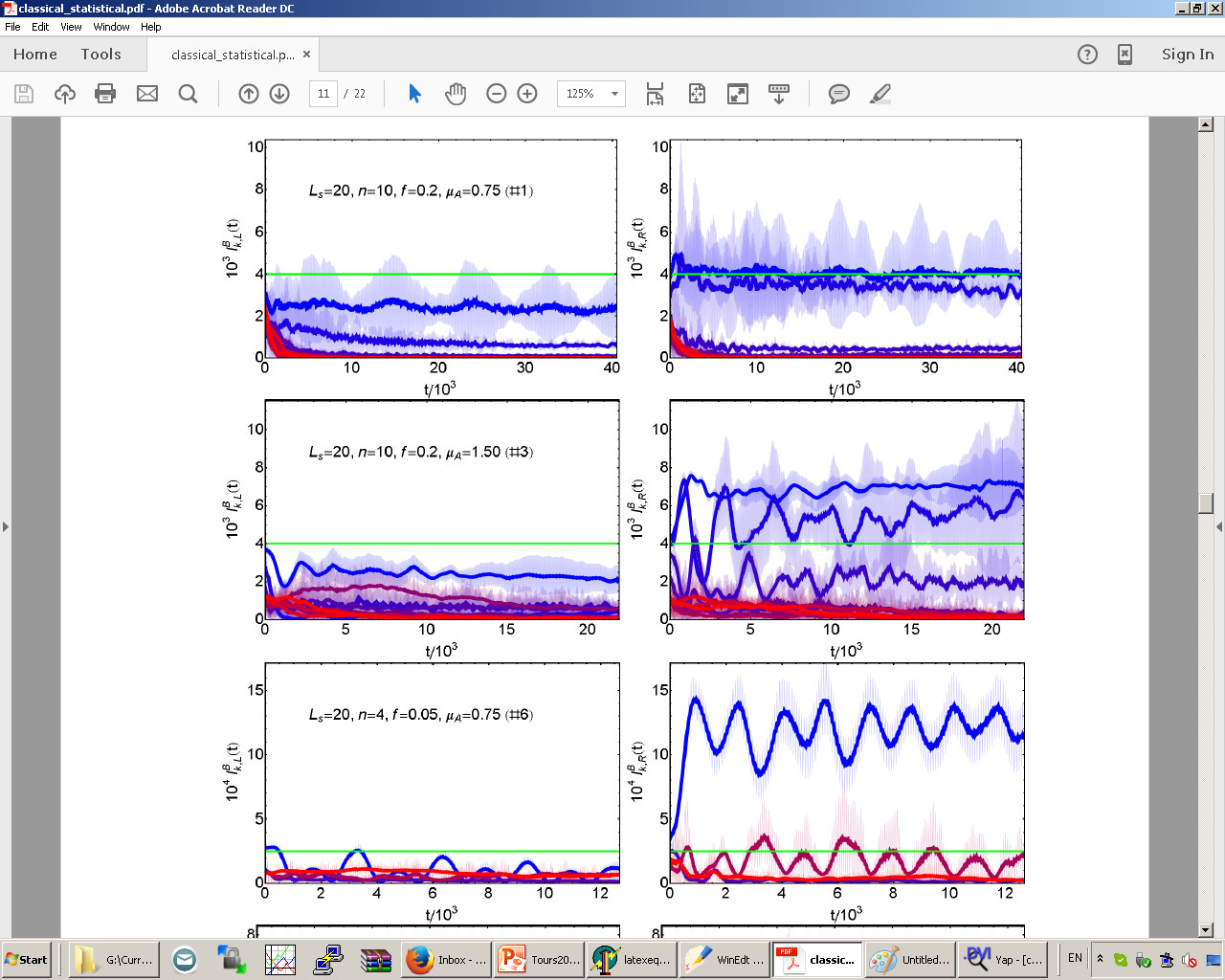 (L) Magnetic (R)
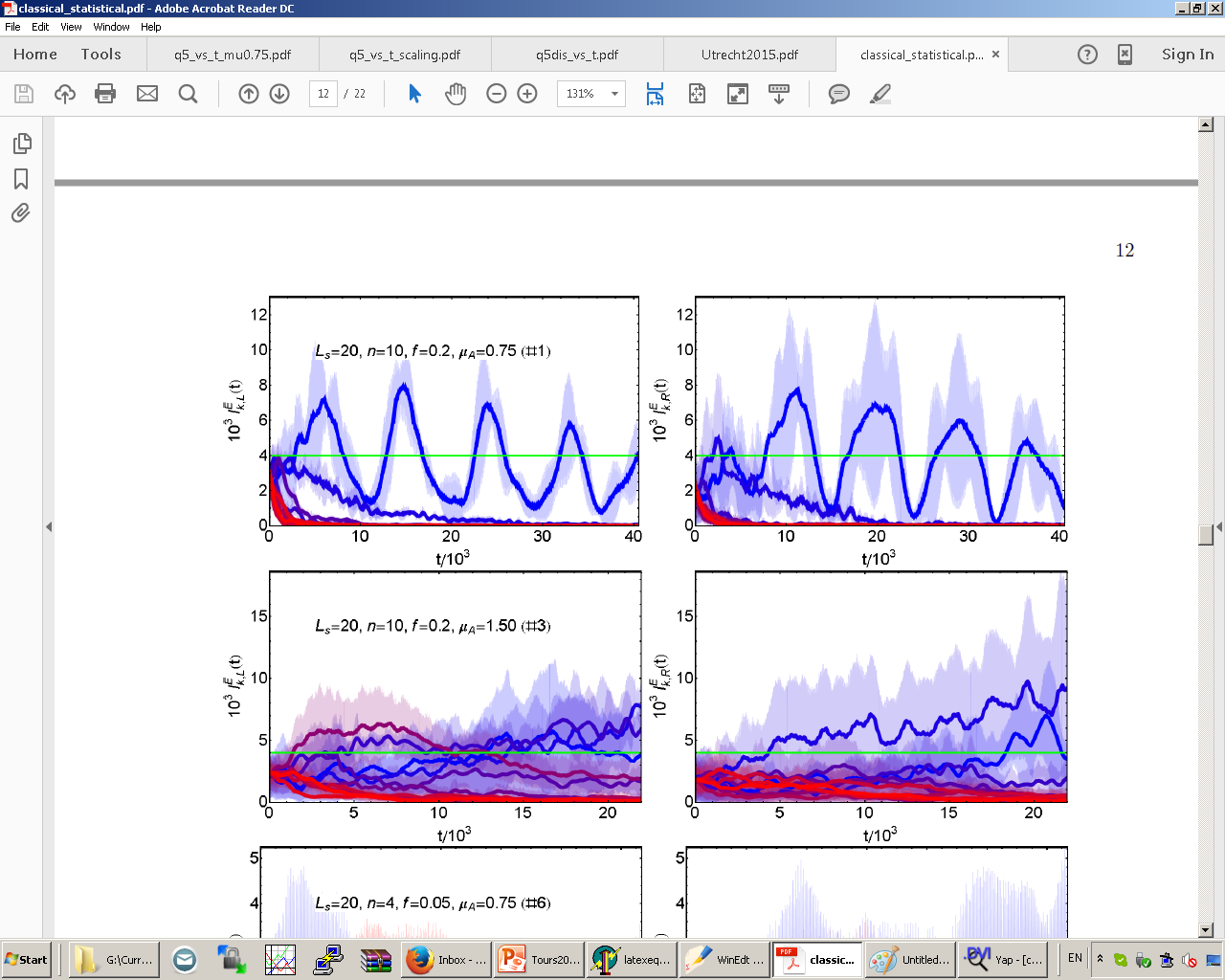 Electric
Large amplitude, large μA, QA decays
Power spectrum and inverse cascade
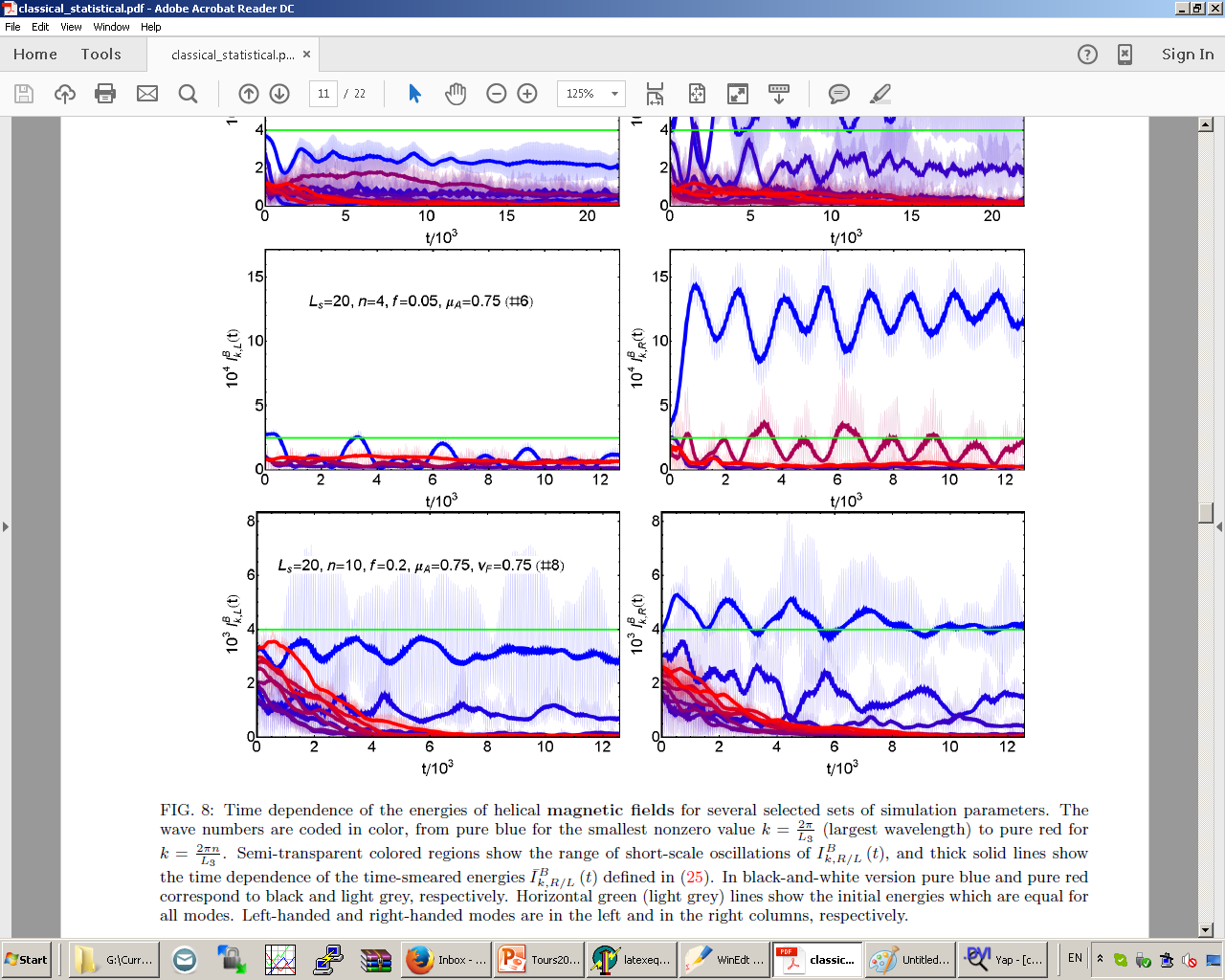 (L) Magnetic (R)
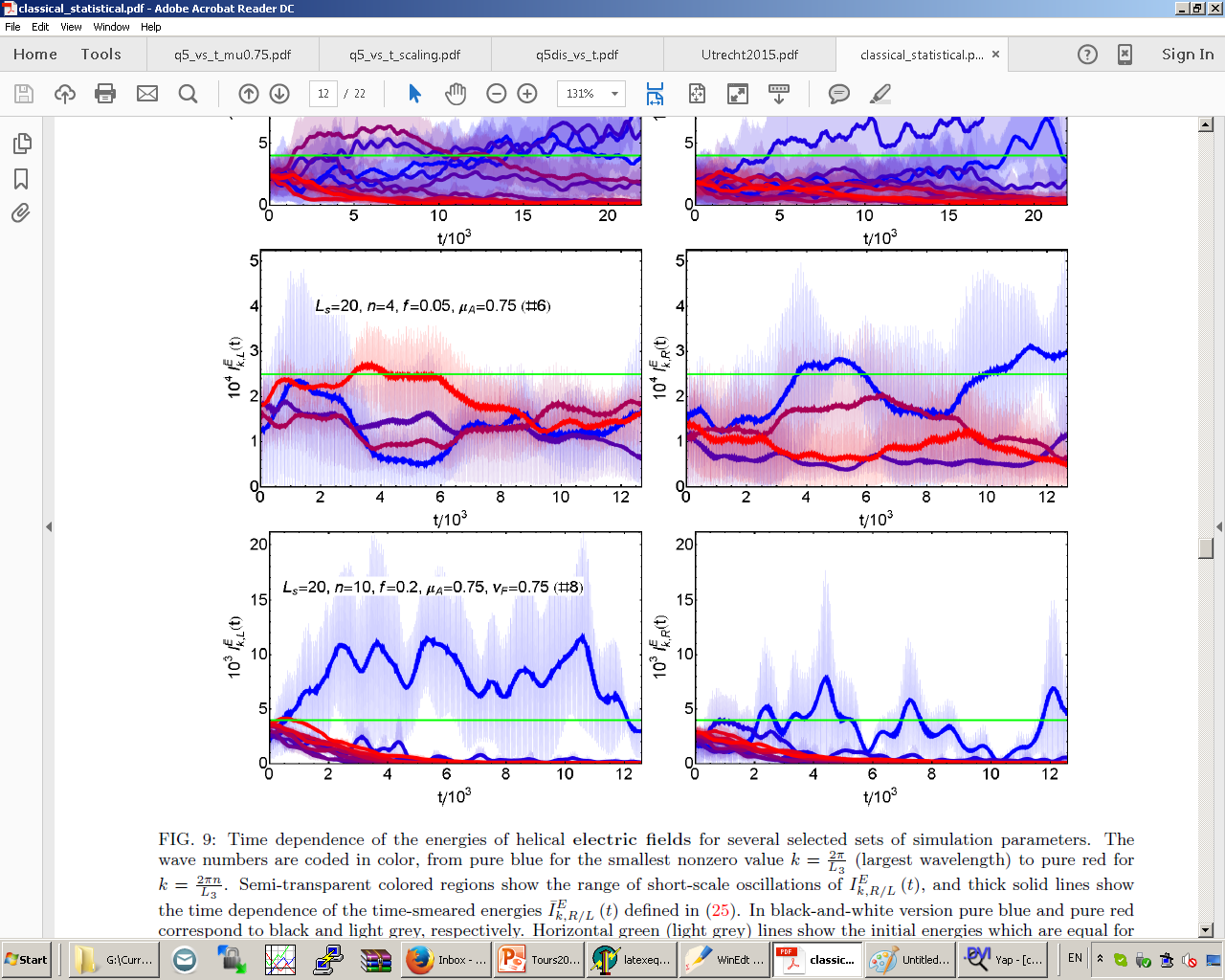 Electric
Smaller vF, QA decays
Inverse cascade: correllation lengths
Average wavelength 
of electric 
or magnetic fields
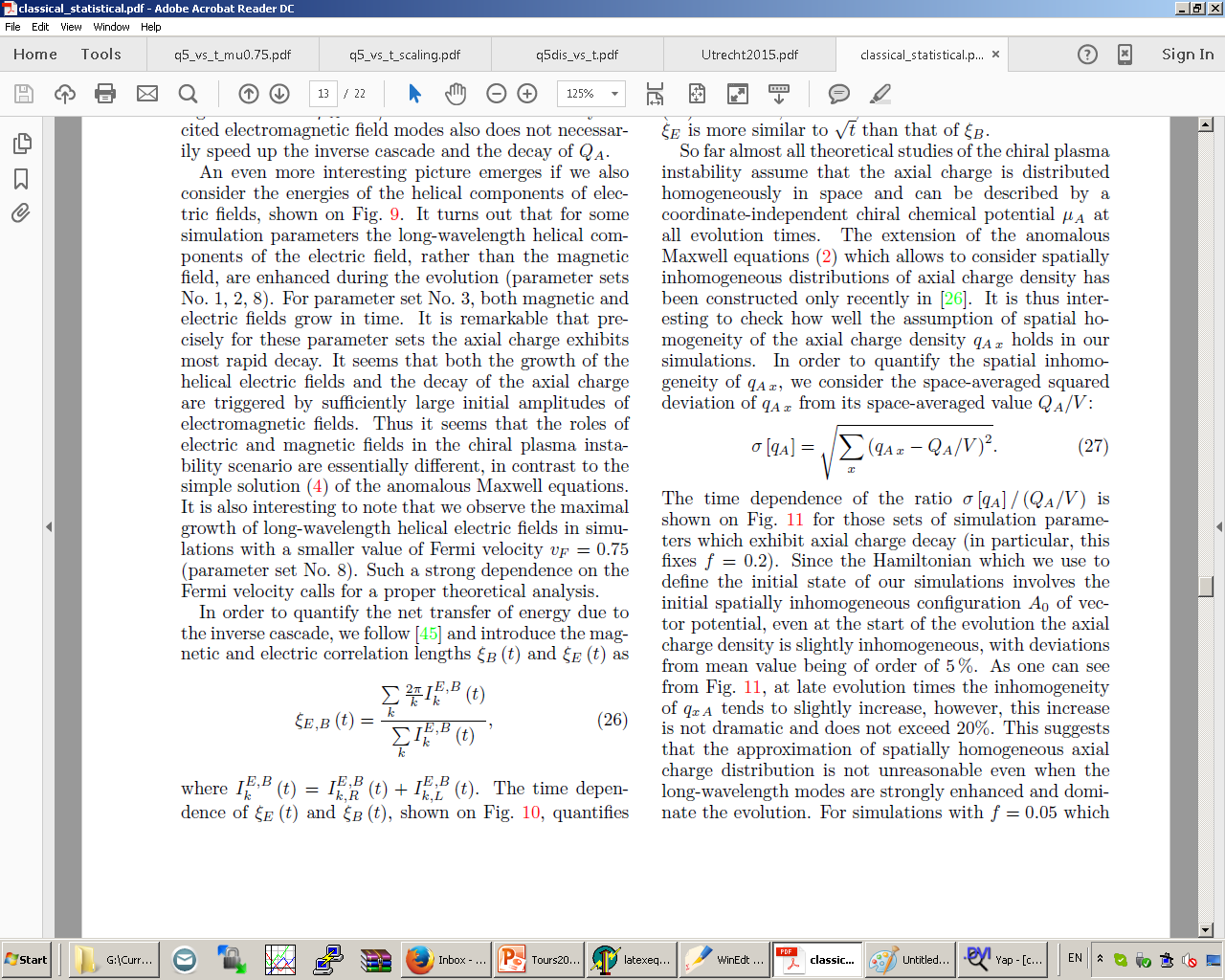 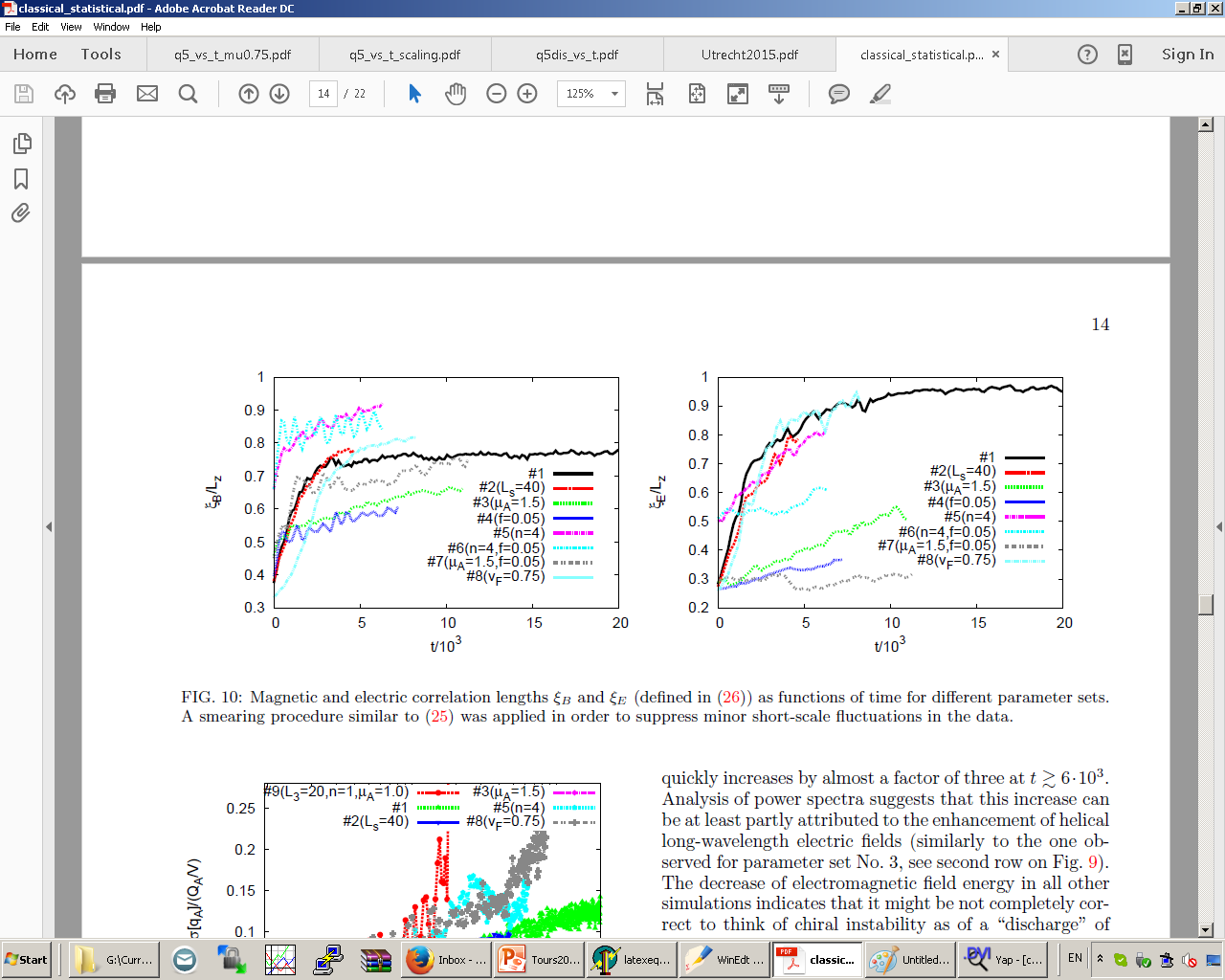 Electric
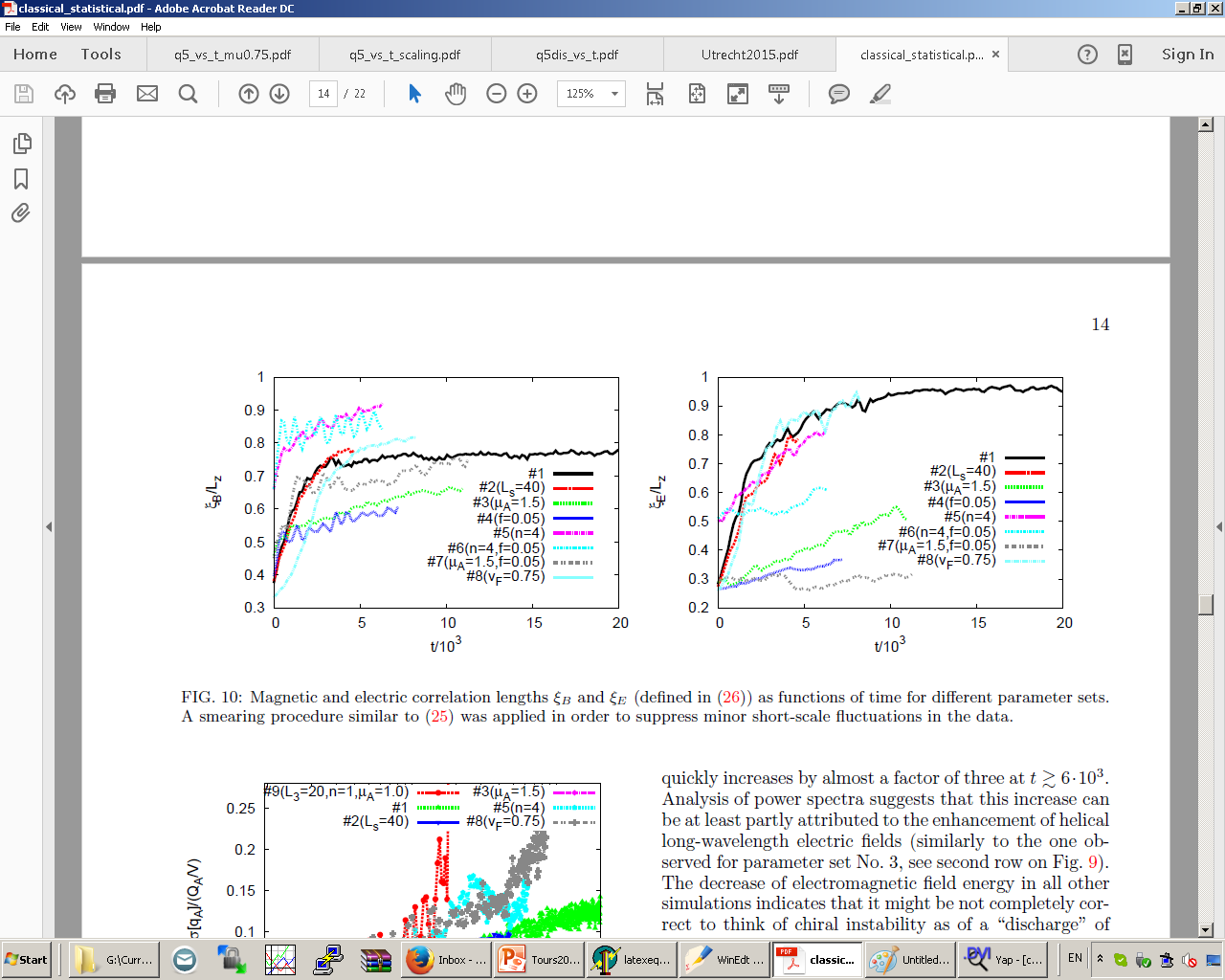 Magnetic
Inverse cascade: summary
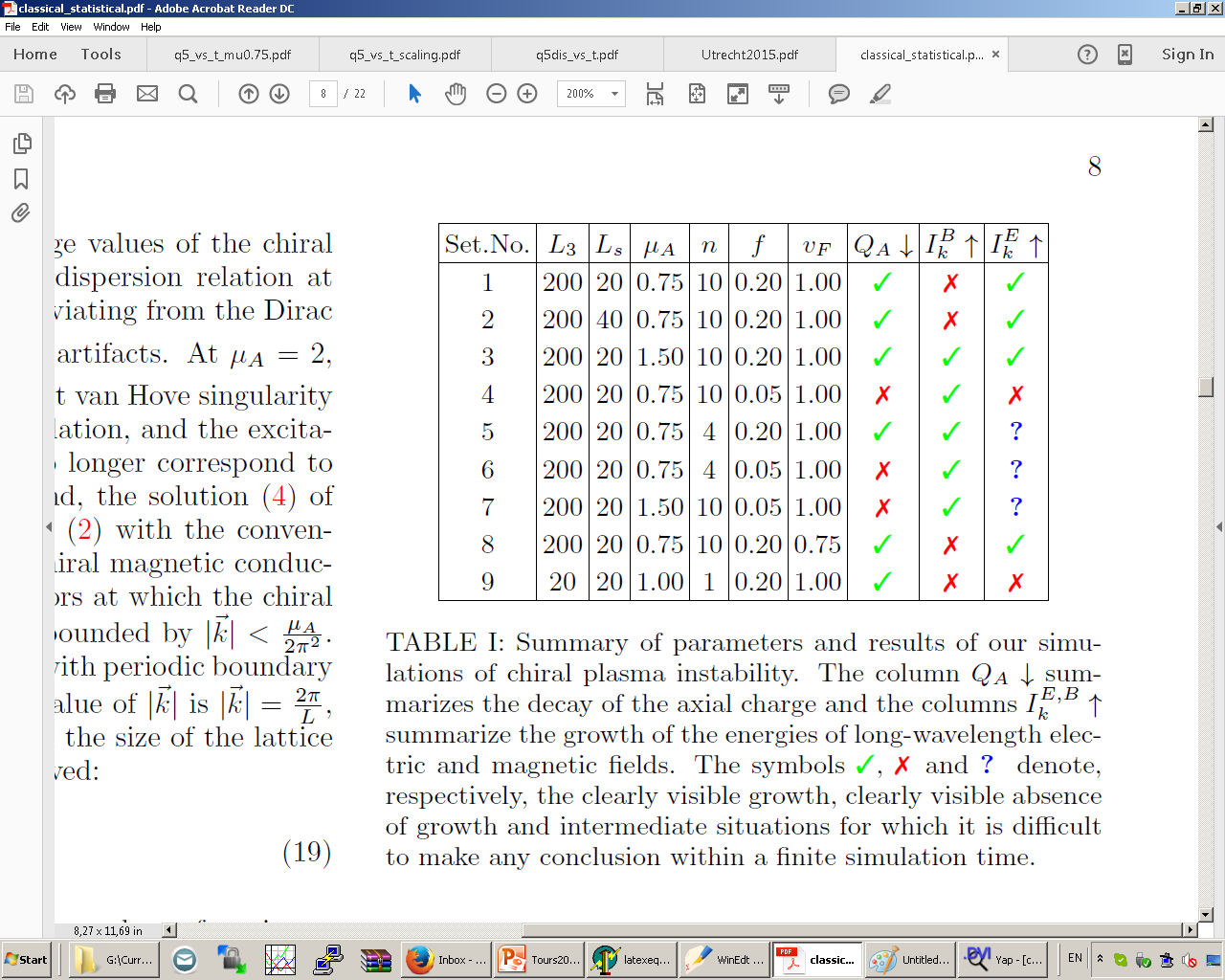 Magnetic VS electric instability!!!
Overall transfer of energy
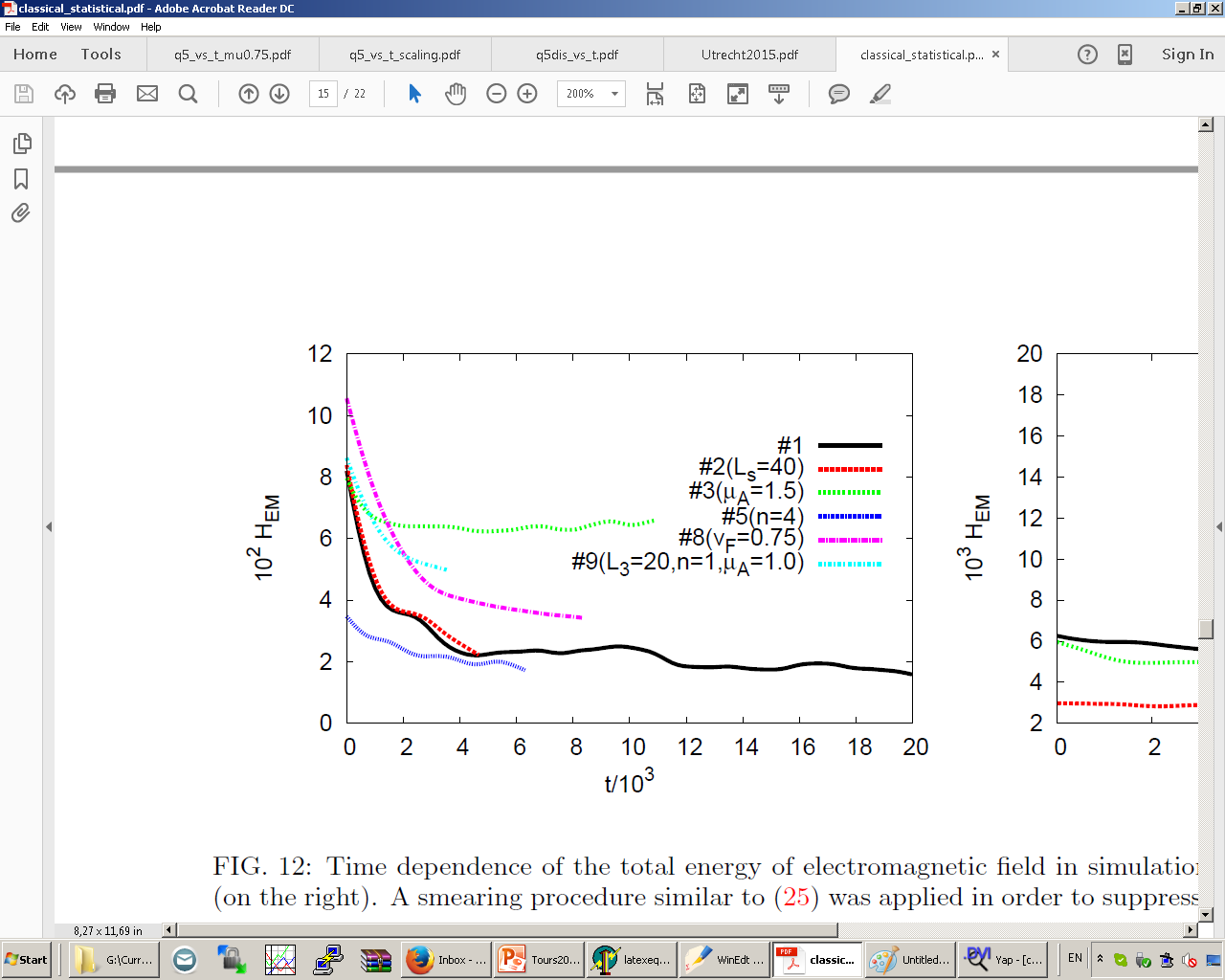 Amplitude  f = 0.2
Overall transfer of energy
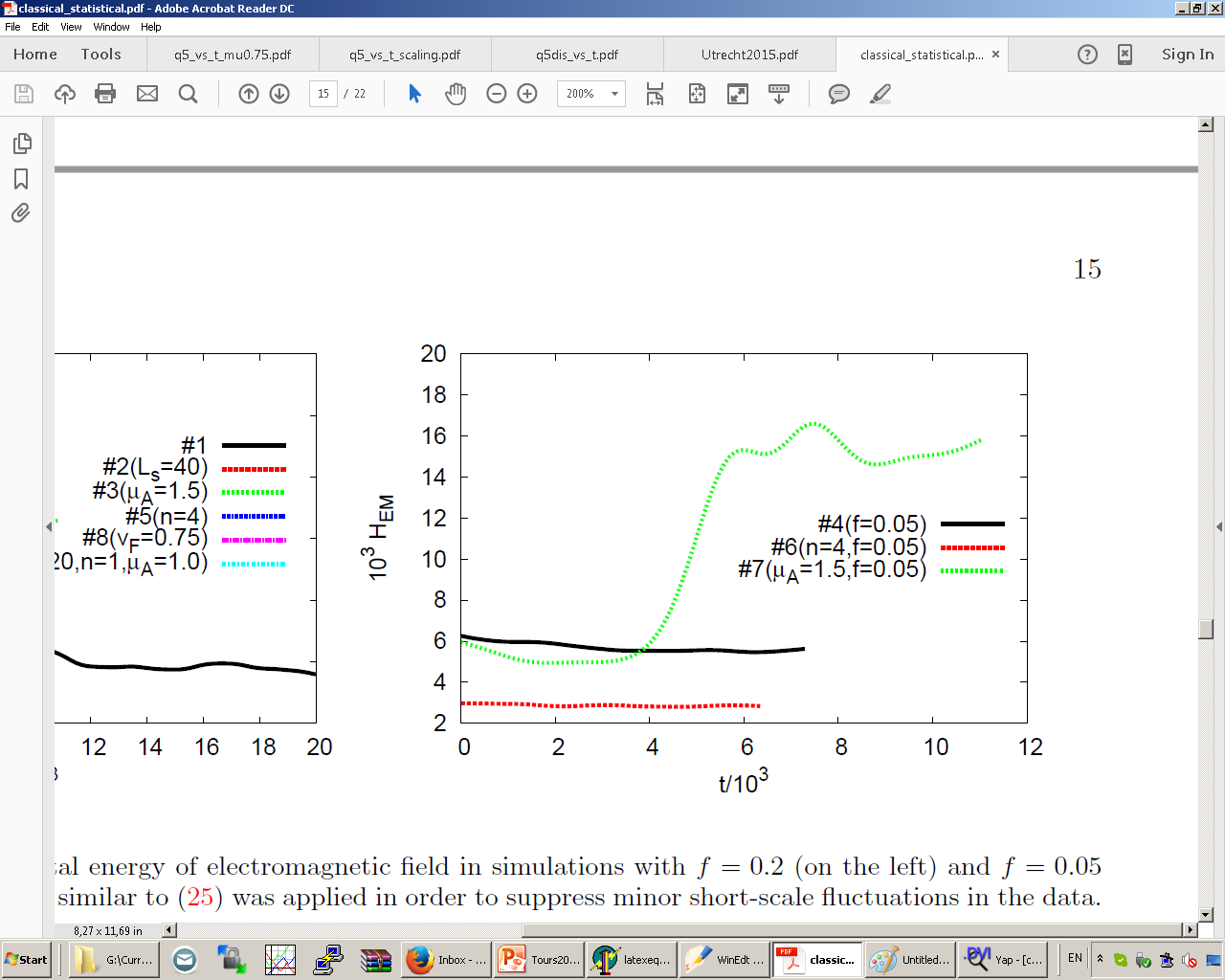 Amplitude  f = 0.05
Chiral instability: discussion and outlook
Axial charge decays with time 
     (nature doesn’t like fermion chirality)
Large-scale helical EM fields
Short EM waves decay
Non-linear mechanism!
Outlook
Role of inexact chiral symmetry?
Overlap fermions in CSFT?
Non-Abelian gauge fields
Quantum fluctuations in gauge sector
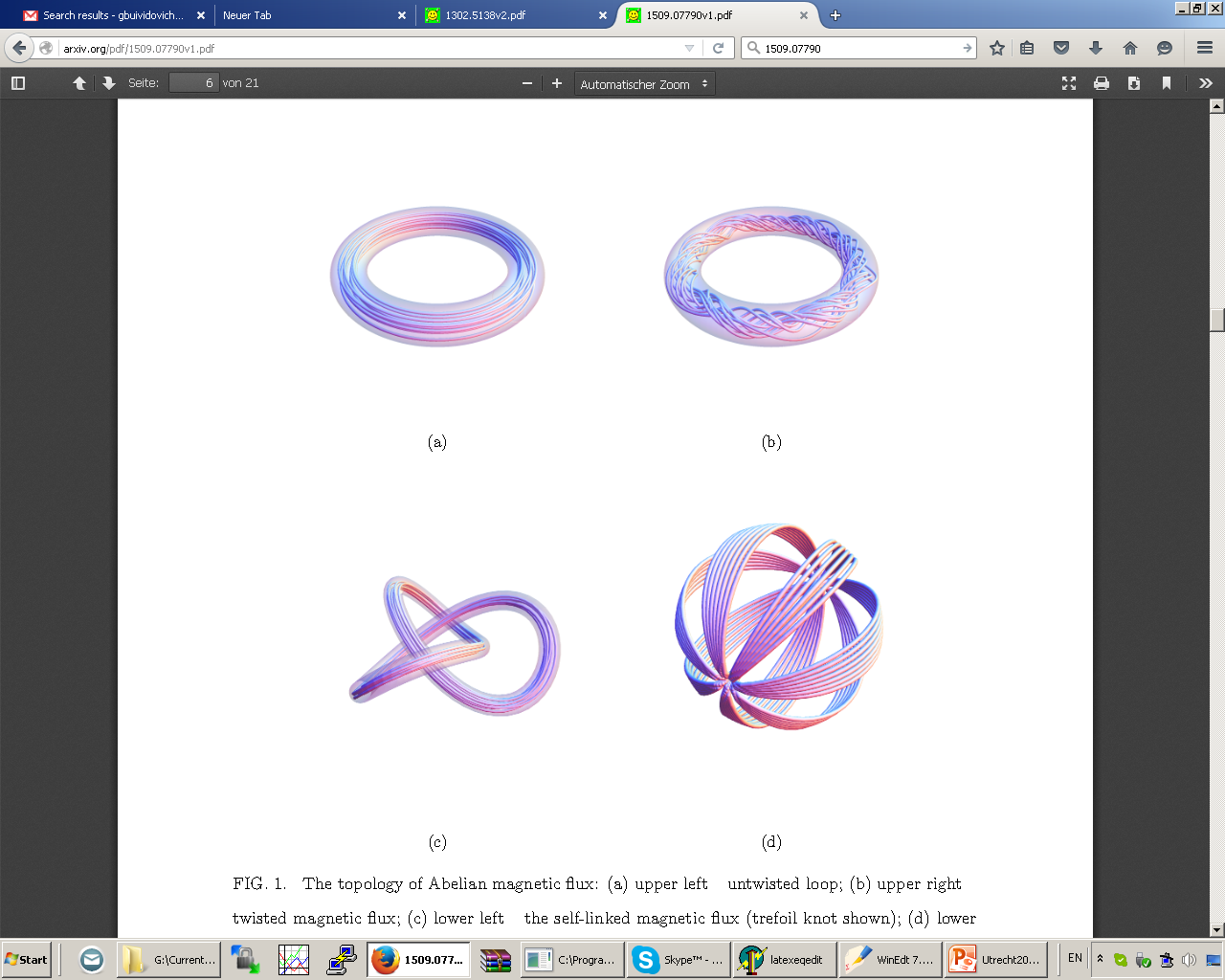 Back-up
Anomalous transport: why numerics?
The formula                 is a small iceberg tip

General relation (linear response):
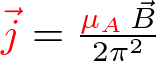 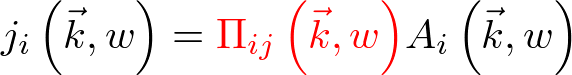 CME
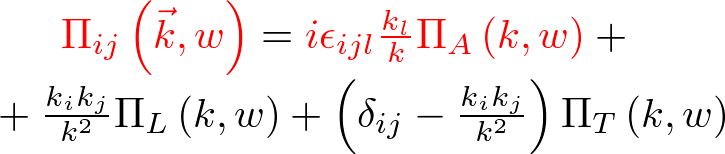 ΠA(k,w) related to anomaly only if:
Asymptotic values of k, w
Chiral symmetry unbroken [PB,1312.1843]
No dynamical photons
[Speaker Notes: Here we turn the picture upside down…]
NMR in diagrammatic language
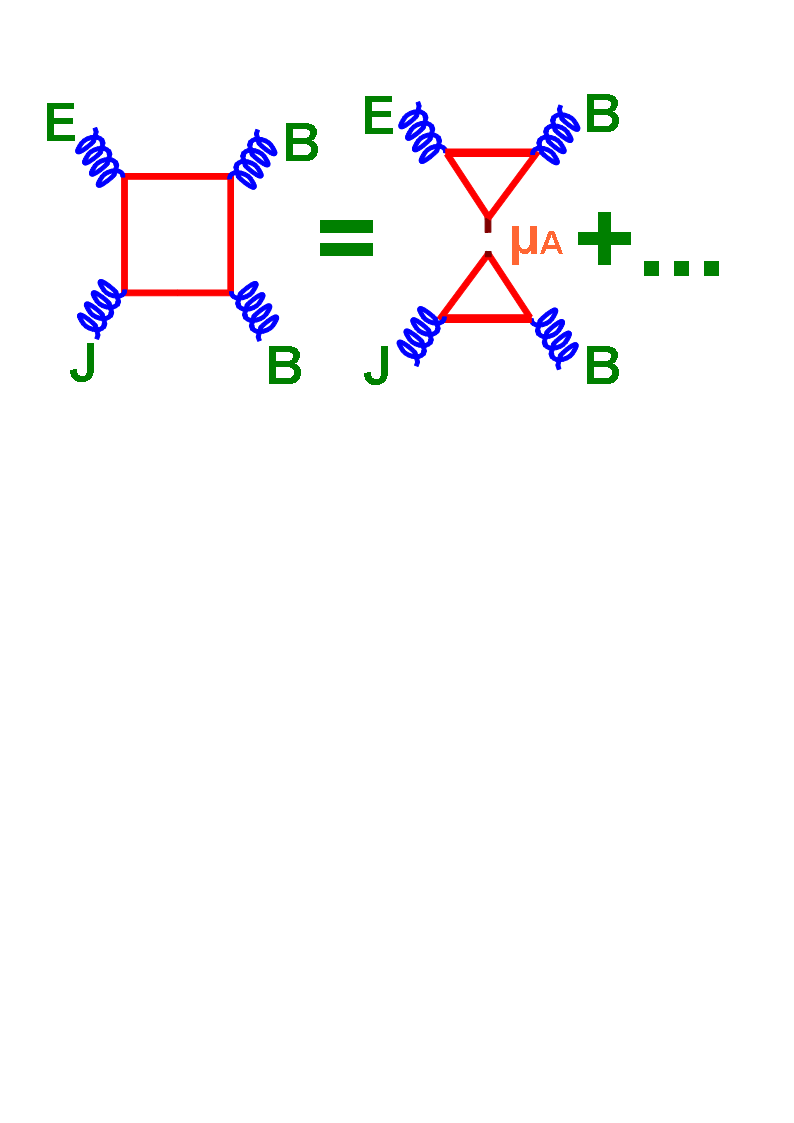 NMR response captured by box diagram
(similar to light-by-light scattering)

Dominant contribution from “pion” channel
Effect of interactions in CME and NMR
Condensed matter setup
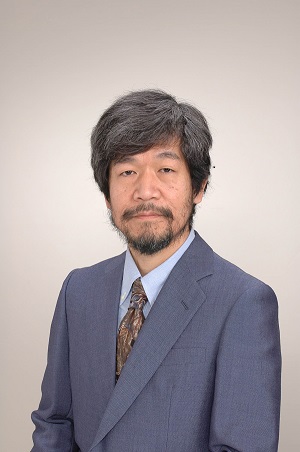 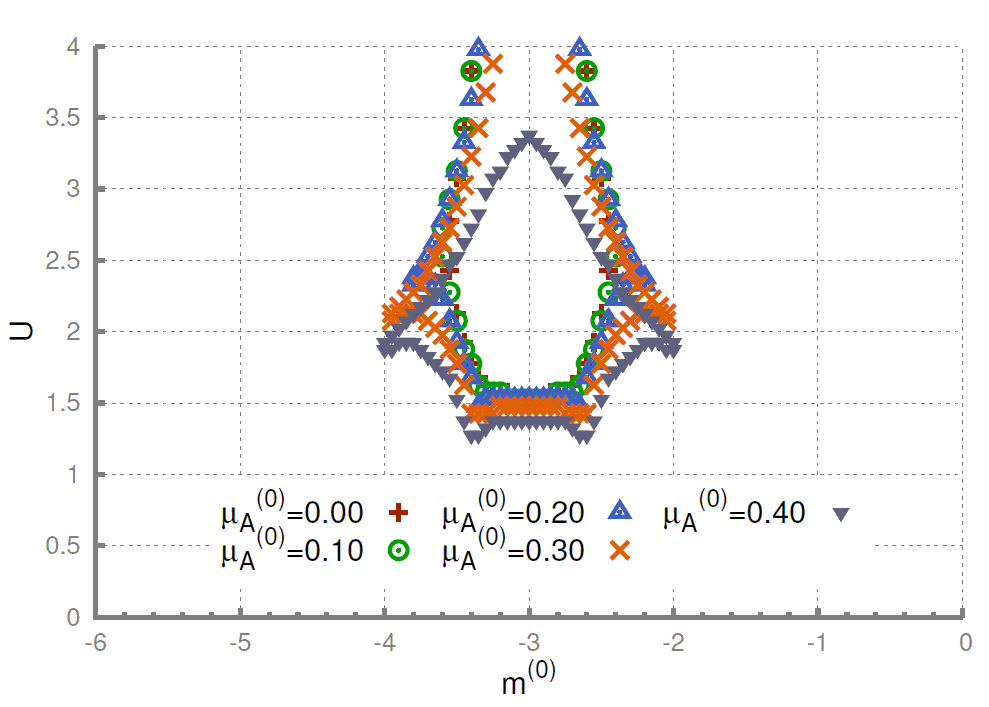 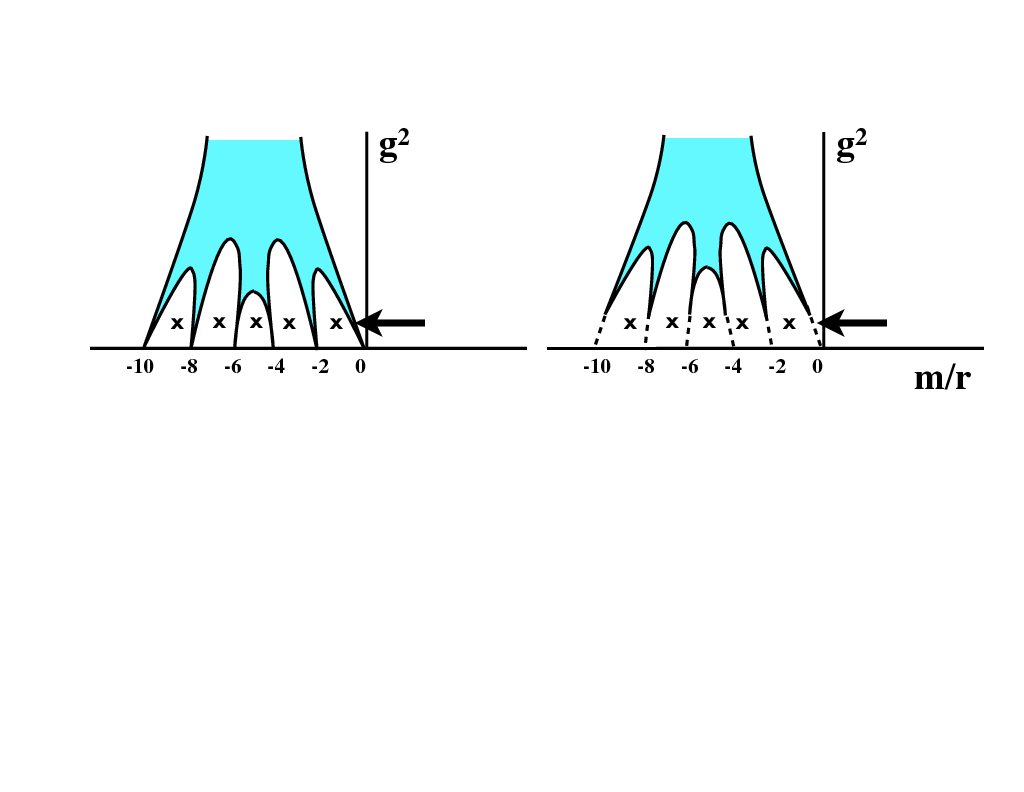 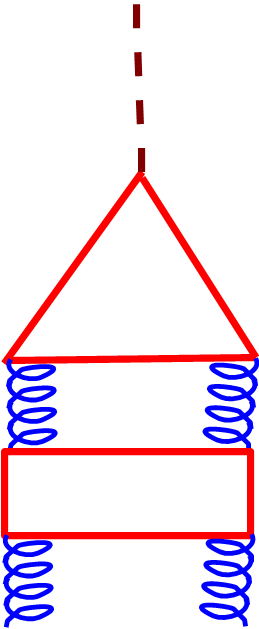 EM fields are dynamical 
Short-range four-fermion interactions
Chiral symmetry is not exact

Mean-field study with Wilson fermions
(aka two-band Dirac semimetal)
[PB, Puhr, 
Valgushev 
1505.04582]
AI
“Aoki fingers”
OI
TI
TI
Enhancement of chiral chemical potential
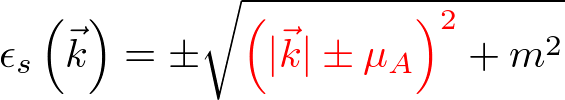 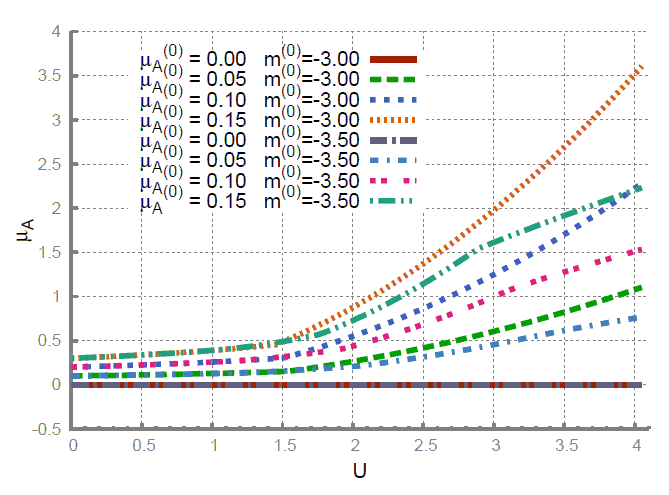 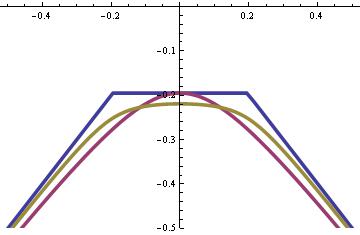 The effect of μA 
is similar to mass!!!
Mean-field value of chiral chemical potential is strongly enhanced by interactions in all phases
Outlook: real-time calculations with E and B?
Chiral plasma instability
μA, QA- not “canonical” charge/chemical potential


“Conserved” charge:
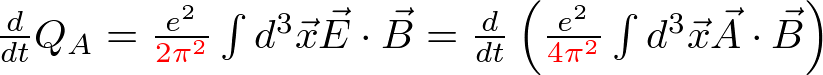 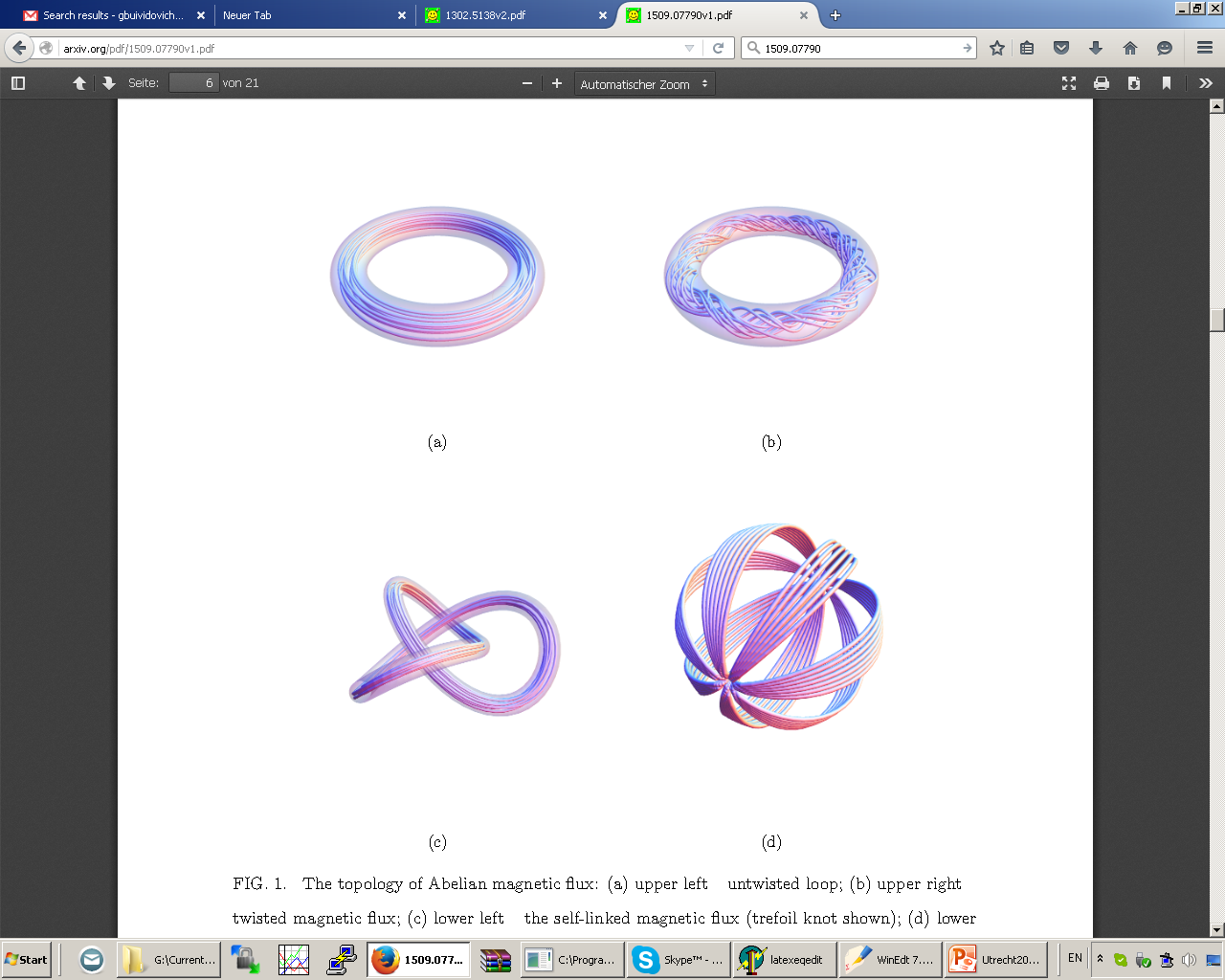 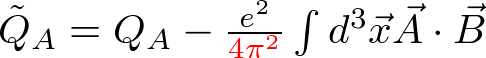 Chern-Simons term
(Magnetic helicity)

Integral gauge invariant
(without boundaries)
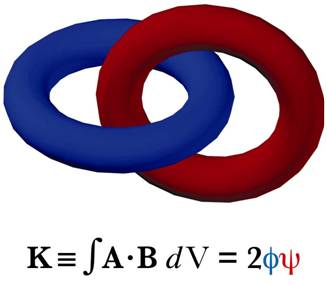 [Speaker Notes: TODO: this slide should be removed]
Classical statistical field theory
Good if classical gauge fields much larger
than quantum fluctuations (high occupation)
Fermions are exactly quantum!
Systematic derivation using Keldysh technique
Approximation validity wider than kinetic theory
First nontrivial order of expansion in ђ
Subtle issue: renormalizability of CSFT
Fermion dynamics requires extensive parallelization (up to 100 Gb RAM to store fermionic modes)
Conservation of energy
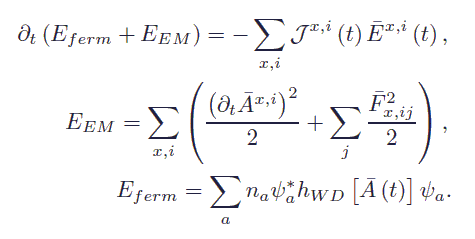 Slightly violated
for discrete evolution,
In practice negligible
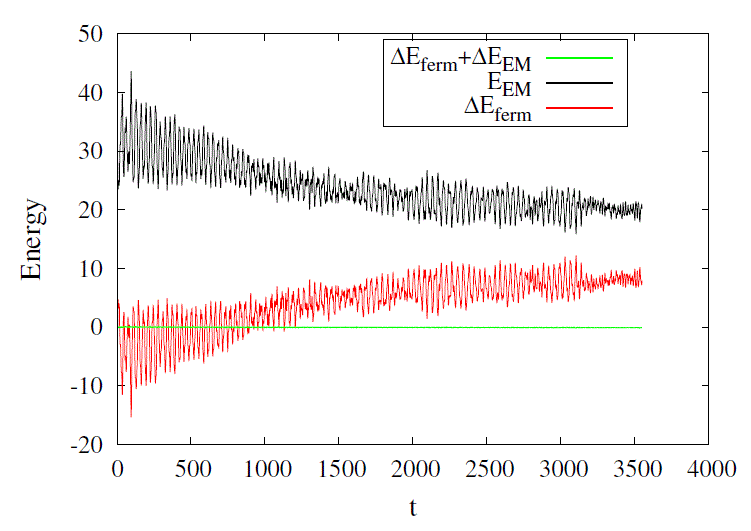